CHÀO CÁC EM!
Hoạt động khởi động!
Hoạt động khởi động
Thi tìm nhanh các từ ngữ có chứa tiếng cười?
Hoạt động khởi động
Thi tìm nhanh các từ ngữ diễn tả cảm xúc của tiếng cười?
Vui mừng, mừng rỡ, sung sướng, vui vẻ, vui tươi, vui cười, vui nhộn, chung vui, mừng vui,…
Ai nhanh hơn
Liệt kê những lợi ích của tiếng cười trong cuộc sống.
(Ghi các từ khóa)
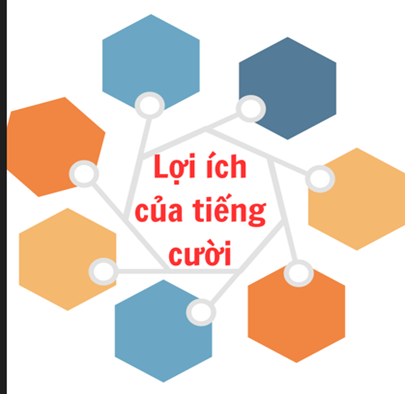 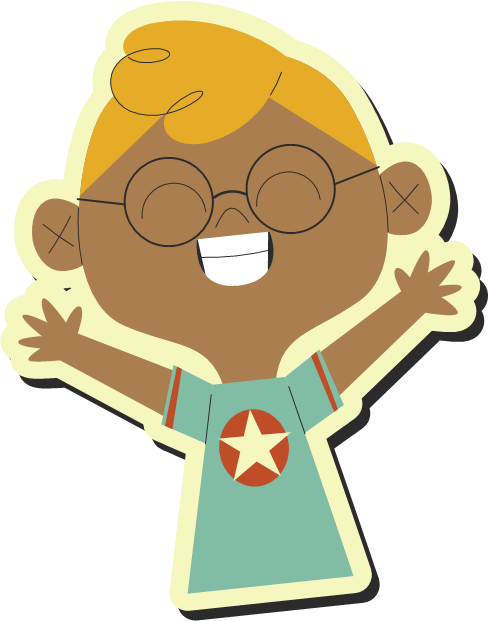 Hoạt động khởi động
Hình thành kiến thức!
Tiết: 48 - Đọc kết nối chủ điểm:
Tiếng cười có lợi ích gì?
Theo O-ri-sơn Xơ-goét Ma-đơn
I
Trải nghiệm cùng văn bản
Tiếng cười có lợi ích gì?
Tiết: 48 - Đọc kết nối chủ điểm:
Theo O-ri-sơn Xơ-goét Ma-đơn
I.Trải nghiệm cùng văn bản
Đọc
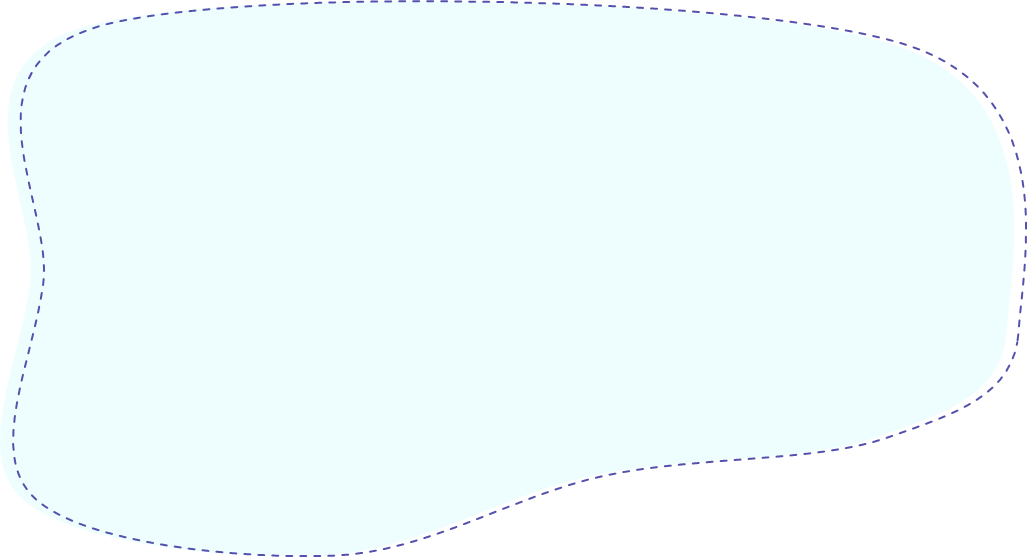 Hs đọc to rõ, chú ý đến những hình ảnh tiêu biểu.
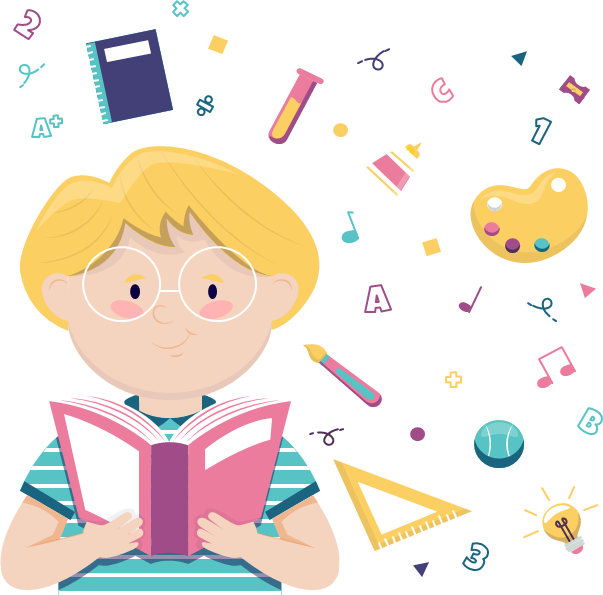 I.Trải nghiệm cùng văn bản
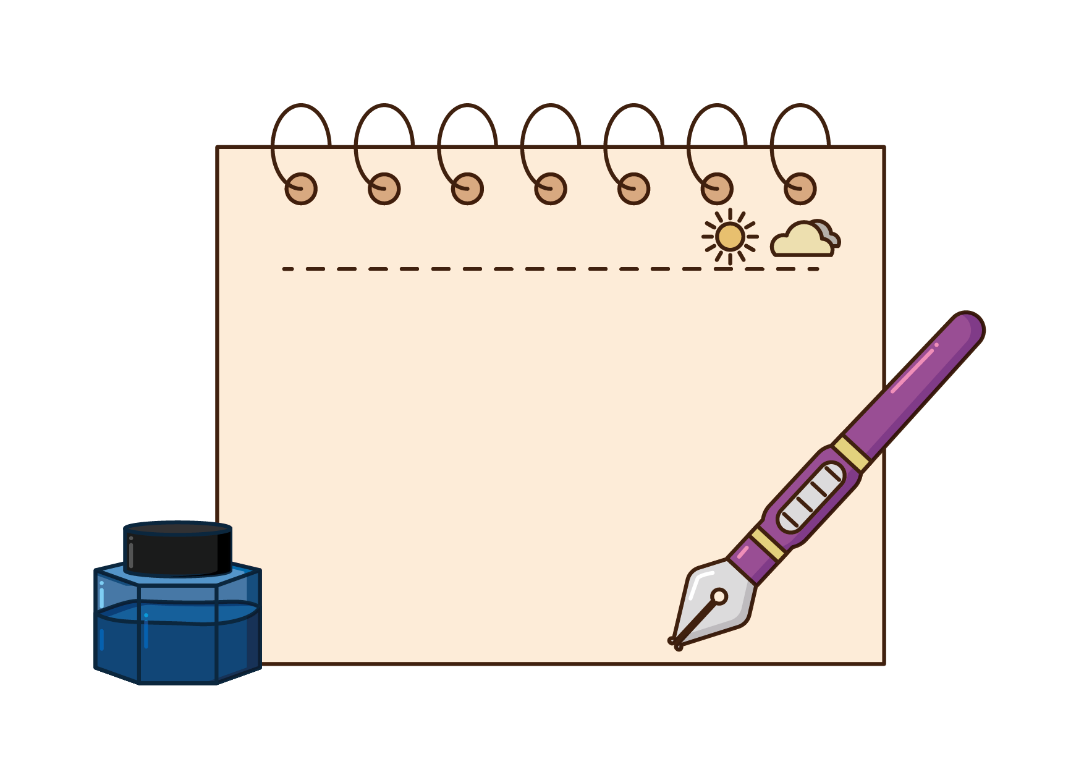 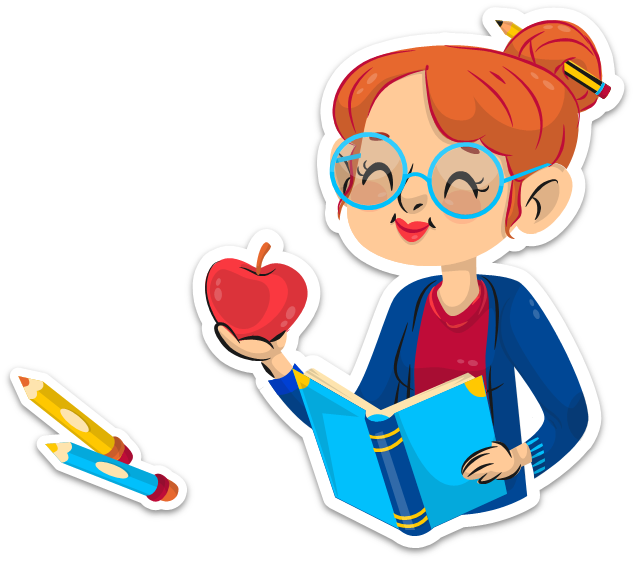 Hs hoàn thiện PHT số 1 
(ở nhà)
I.Trải nghiệm cùng văn bản
1. Tác giả:
O-ri-sơn Xơ-goét Ma-đơn
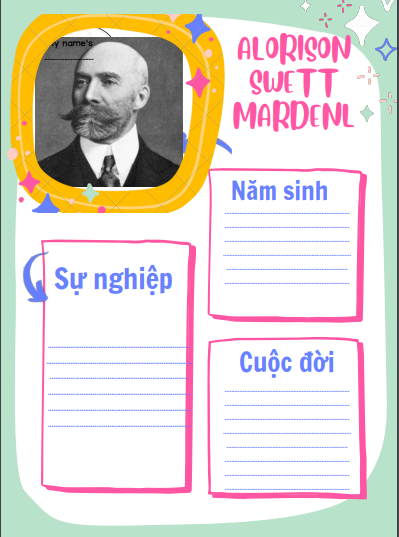 I.Trải nghiệm cùng văn bản
1. Tác giả:
O-ri-sơn Xơ-goét Ma-đơn
(1848 – 1924)
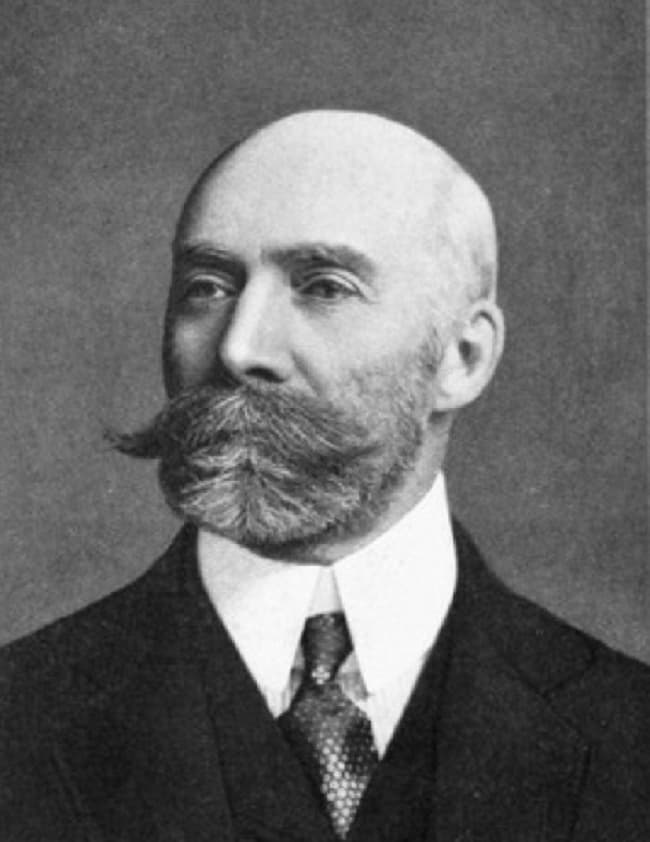 Sinh tại Anh Quốc.
Xuất thân trong gia đình bần hàn, mồ côi cả cha lẫn mẹ khi lên 7 tuổi.
Đầu năm 30 tuổi đã lấy được những bằng đại học về văn chương, y học, khoa học, nghệ thuật, triết học và luật.
I.Trải nghiệm cùng văn bản
1. Tác giả:
O-ri-sơn Xơ-goét Ma-đơn
(1848 – 1924)
Sinh tại Anh Quốc.
Năm 44 tuổi chuyển hẳn sang sự nghiệp viết lách và xuất bản cuốn sách đầu tay – Pushing to the Front (1894)
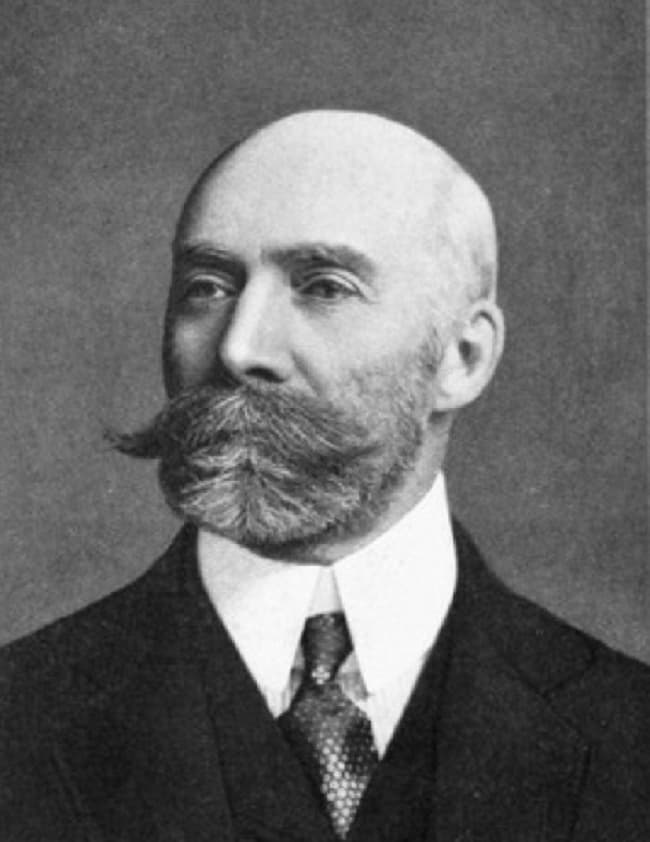 Ông có tổng cộng 50 đầu sách và nhiều tập sách nhỏ, bình quân xuất bản 2 cuốn trên năm
“Cứ nỗ lực hết mình đi và đi đúng hướng thì bạn sẽ thành công bất chấp hoàn cảnh, xuất thân hay bất cứ cái gì.”
2. Tác phẩm
Tiếng cười có lợi ích gì?
Đề tài
Thể loại
Lợi ích của 
tiếng cười trong cuộc sống
nghị luận
II
Suy ngẫm và phản hồi
1
Lợi ích của tiếng cười
II.Suy ngẫm và phản hồi
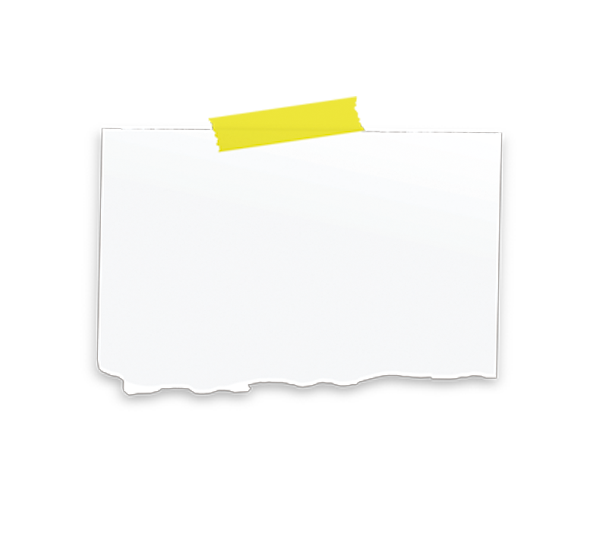 1. Lợi ích của tiếng cười
Văn bản đề cập đến những lợi ích nào của tiếng cười?
II.Suy ngẫm và phản hồi
1. Lợi ích của tiếng cười
01
02
03
Mang đến niềm hạnh phúc, gắn kết mọi người với nhau.
Giúp cơ thể khỏe mạnh, phát triển tốt hơn.
Giúp trị liệu những căn bệnh tinh thần.
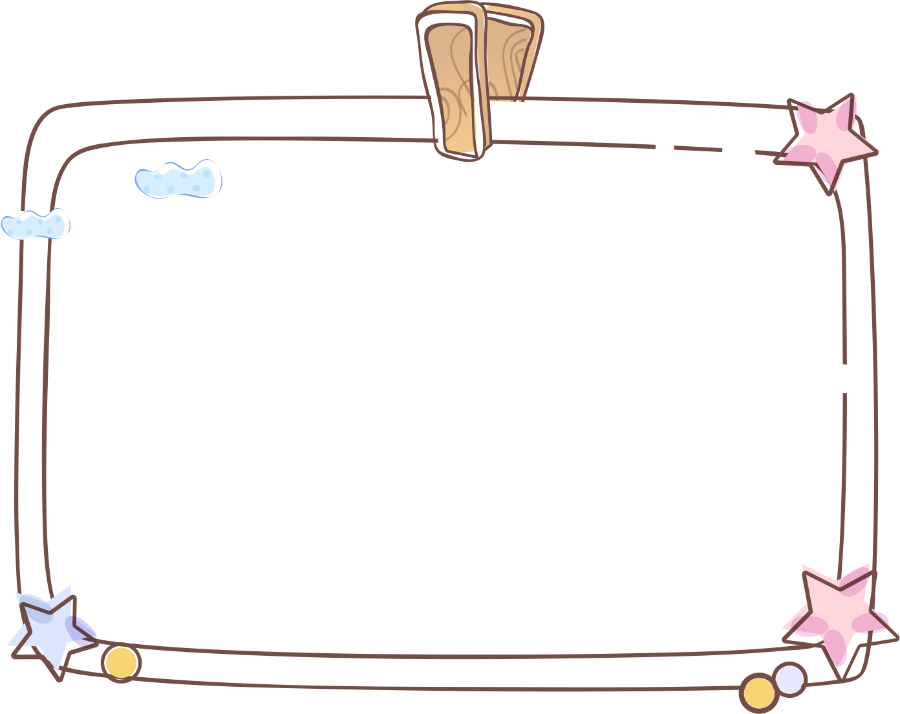 Vẽ sơ đồ thể hiện mối quan hệ giữa ý kiến, lí lẽ và bằng chứng trong văn bản.
II.Suy ngẫm và phản hồi
1. Lợi ích của tiếng cười
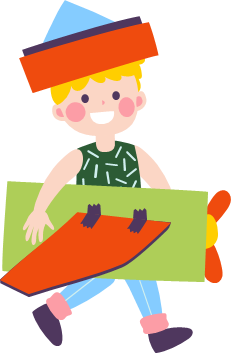 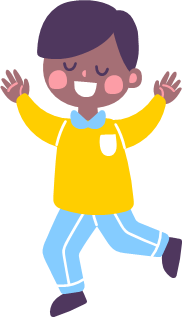 II.Suy ngẫm và phản hồi
1. Lợi ích của tiếng cười
2
Ý nghĩa quan trọng của tiếng cười trong cuộc sống
2. Ý nghĩa quan trọng của tiếng cười trong cuộc sống
Câu hỏi
Em hiểu thế nào về câu ngạn ngữ ở cuối văn bản?
Việc tác giả dùng câu ngạn ngữ này làm câu kết có ý nghĩa gì?
2. Ý nghĩa quan trọng của tiếng cười trong cuộc sống
01
Niềm vui giúp 
cho cuộc sống của chúng ta có ý nghĩa hơn, đáng sống hơn, nâng cao chất lượng cuộc sống.
“Nếu bạn hỏi đến số năm sống trên đời thì tôi hai mươi lăm tuổi, nhưng tính bằng niềm vui, thì hẳn tôi phải trăm tuổi rưỡi”.
02
Dùng ngạn ngữ để khẳng định ý nghĩa quan trọng của tiếng cười trong cuộc sống chúng ta.
3
Bài học nhận thức và hành động
3. Bài học nhận thức và hành động
HS dùng giấy note để ghi đáp án của mình. Sau 3phút các nhóm tổng hợp đáp án và dán lên bảng. Nhóm nào nhiều đáp án phù hợp nhất sẽ giành chiến thắng.
Tiếp sức đồng đội
Theo em, làm thế 
nào để lan tỏa nụ cười trong cuộc 
sống chúng ta?
3. Bài học nhận thức và hành động
3. Bài học nhận thức và hành động
Làm việc tốt để mang đến nụ cười cho những người khốn khó.
Đọc truyện cười, kể chuyện cười, pha trò để mang đến nụ cười giải trí, giải tỏa căng thẳng, mệt mỏi, gắn kết mọi người lại với nhau.
Tập mỉm cười với cuộc sống, trân trọng các giá trị của cuộc sống.
III
Tổng kết
III. Tổng kết
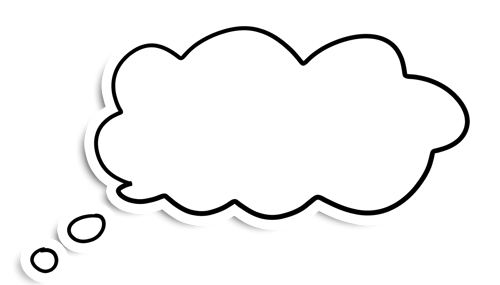 Khái quát giá trị nghệ thuật và nội dung của văn bản theo PHT số 2 (Hs làm việc cá nhân)
III. Tổng kết
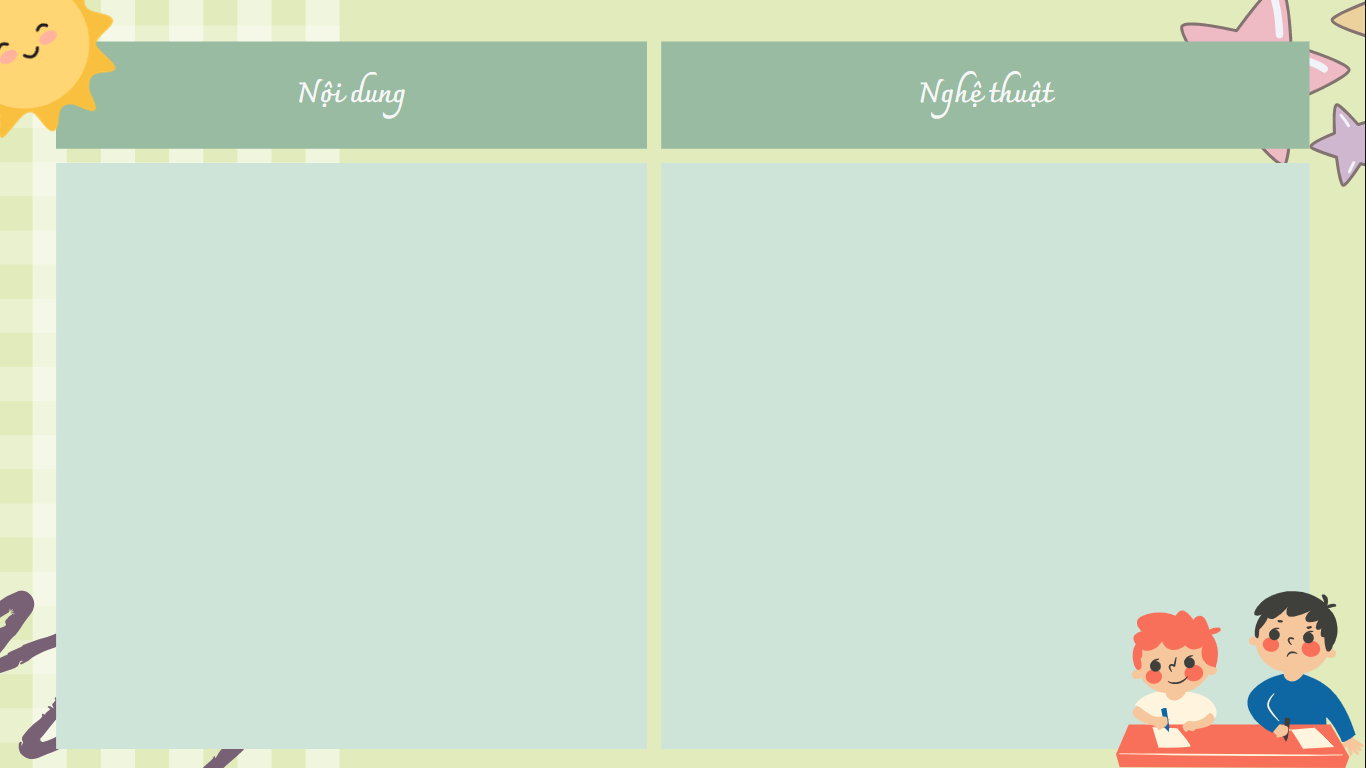 1. Nghệ thuật
2. Nội dung
- Lối lập luận chặt chẽ, logic
Những lợi ích mà tiếng cười đem lại cho cuộc sống của chúng ta.
- Dẫn chứng, lí lẽ xác thực
- Câu văn mạch lạc, hấp dẫn
Hoạt động luyện tập!
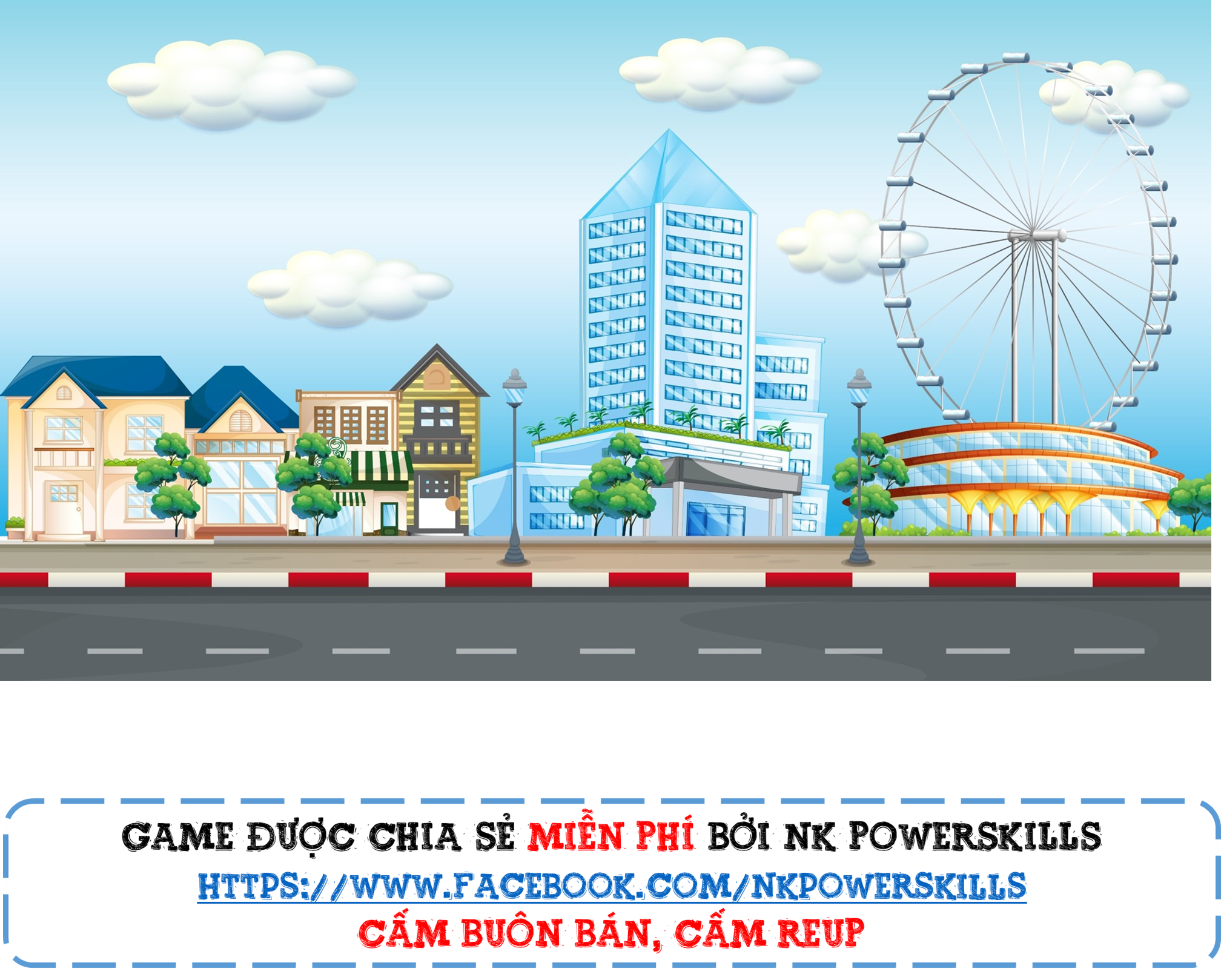 VƯỢT CHƯỚNG NGẠI VẬT
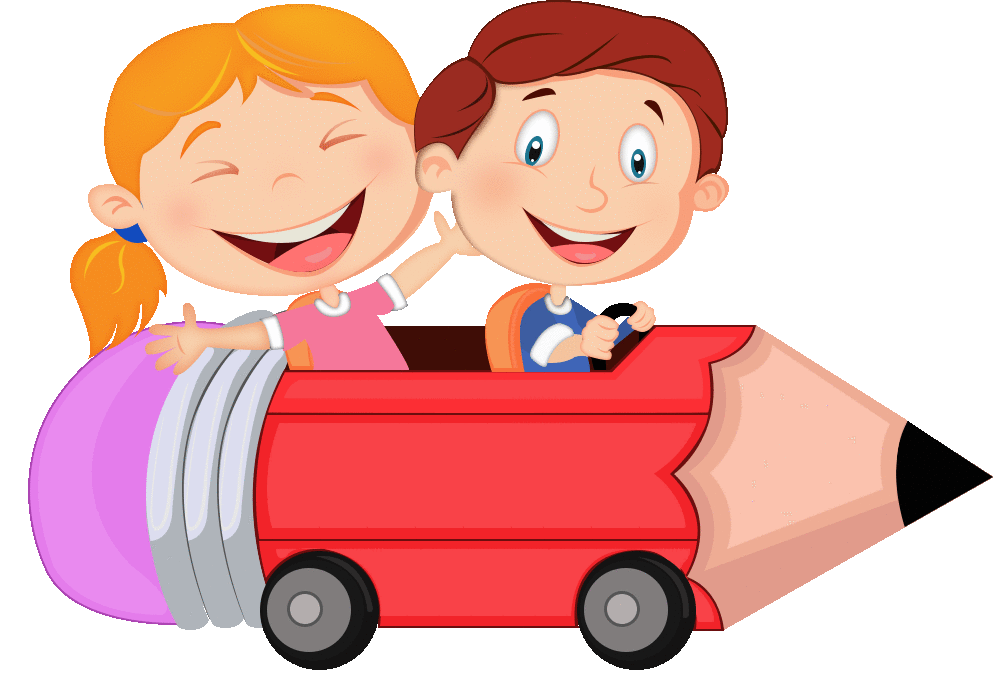 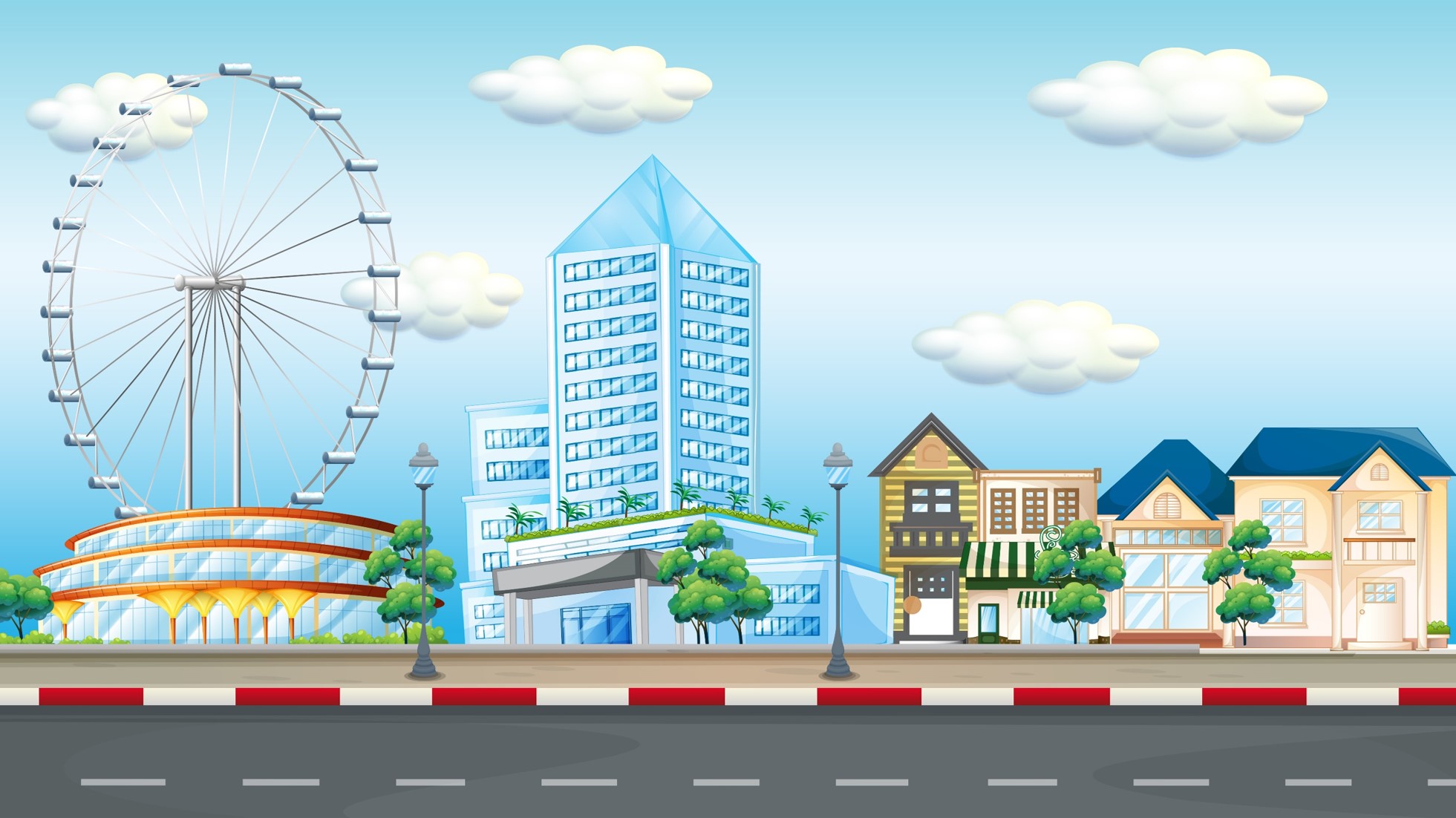 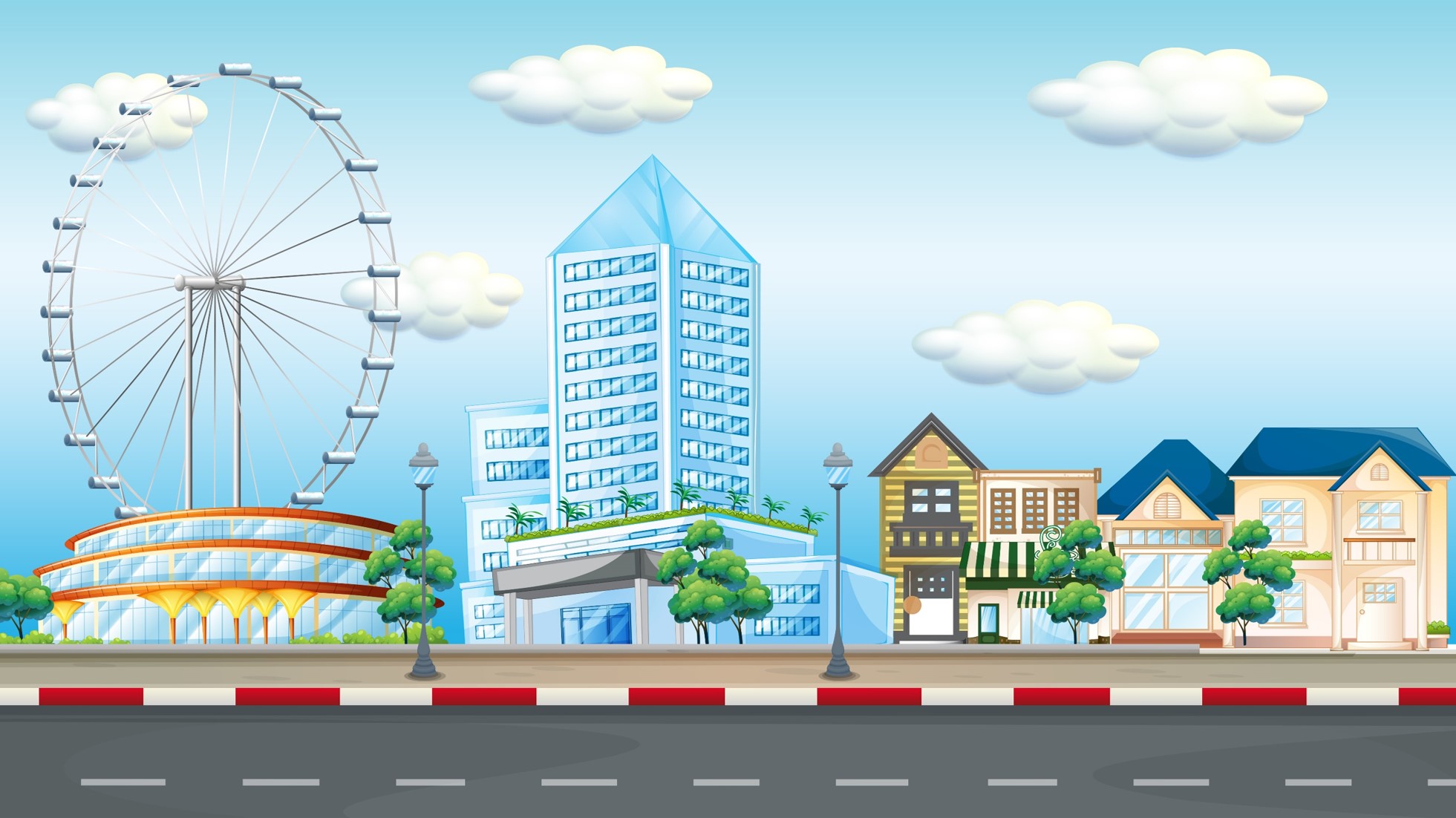 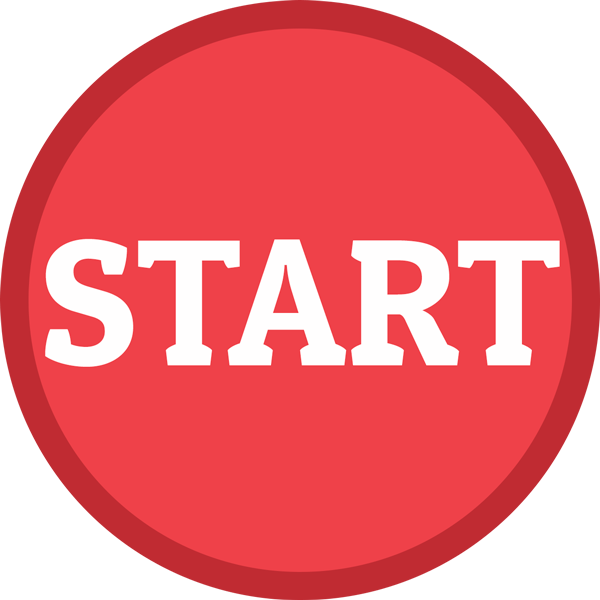 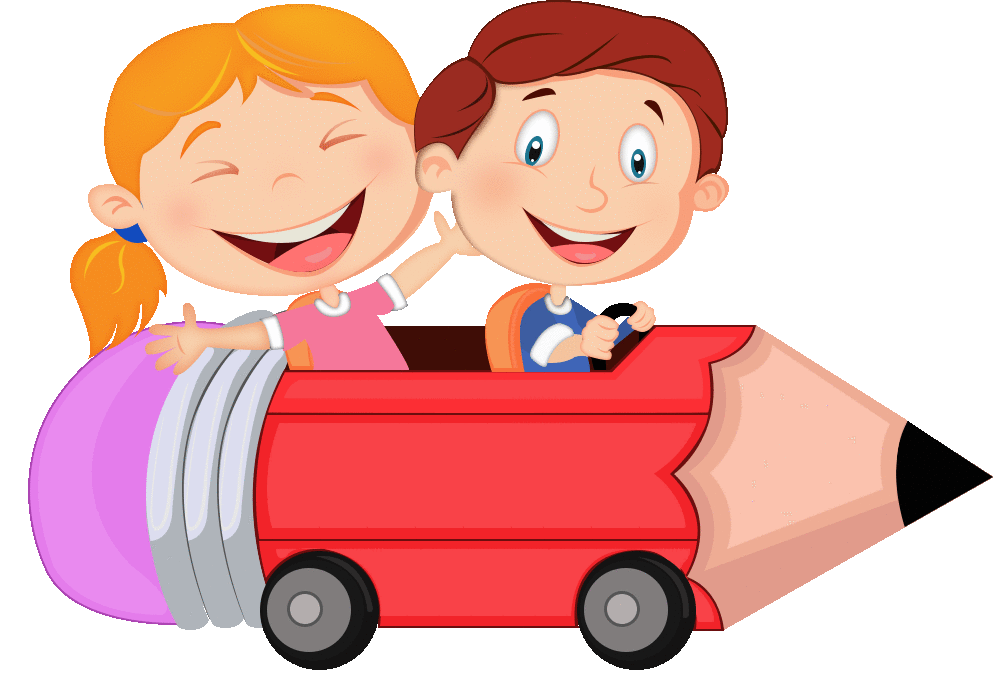 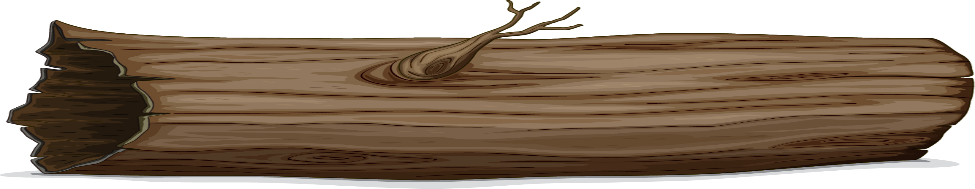 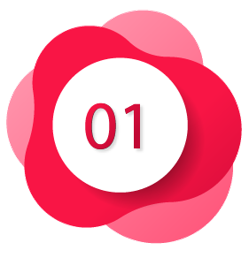 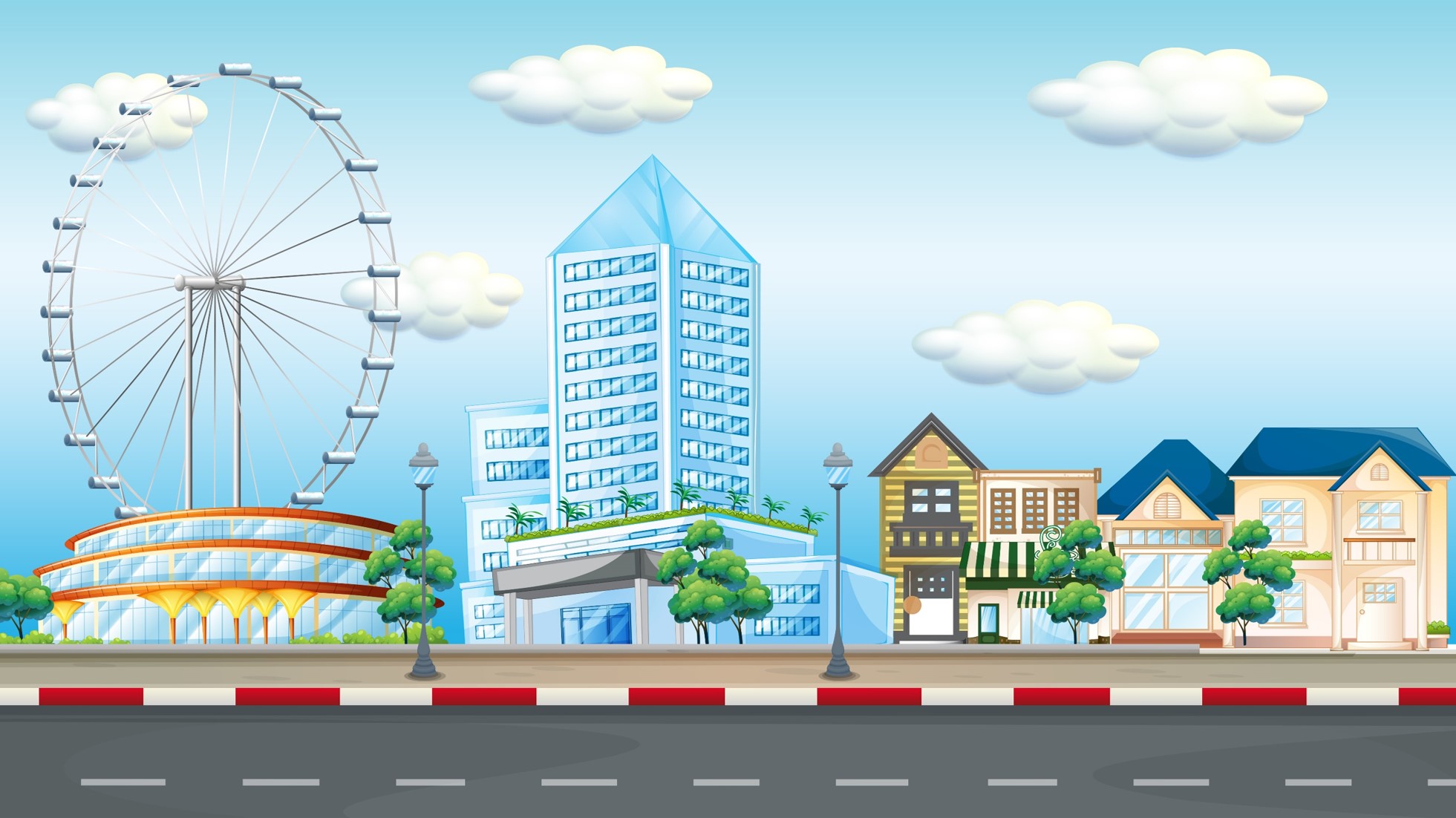 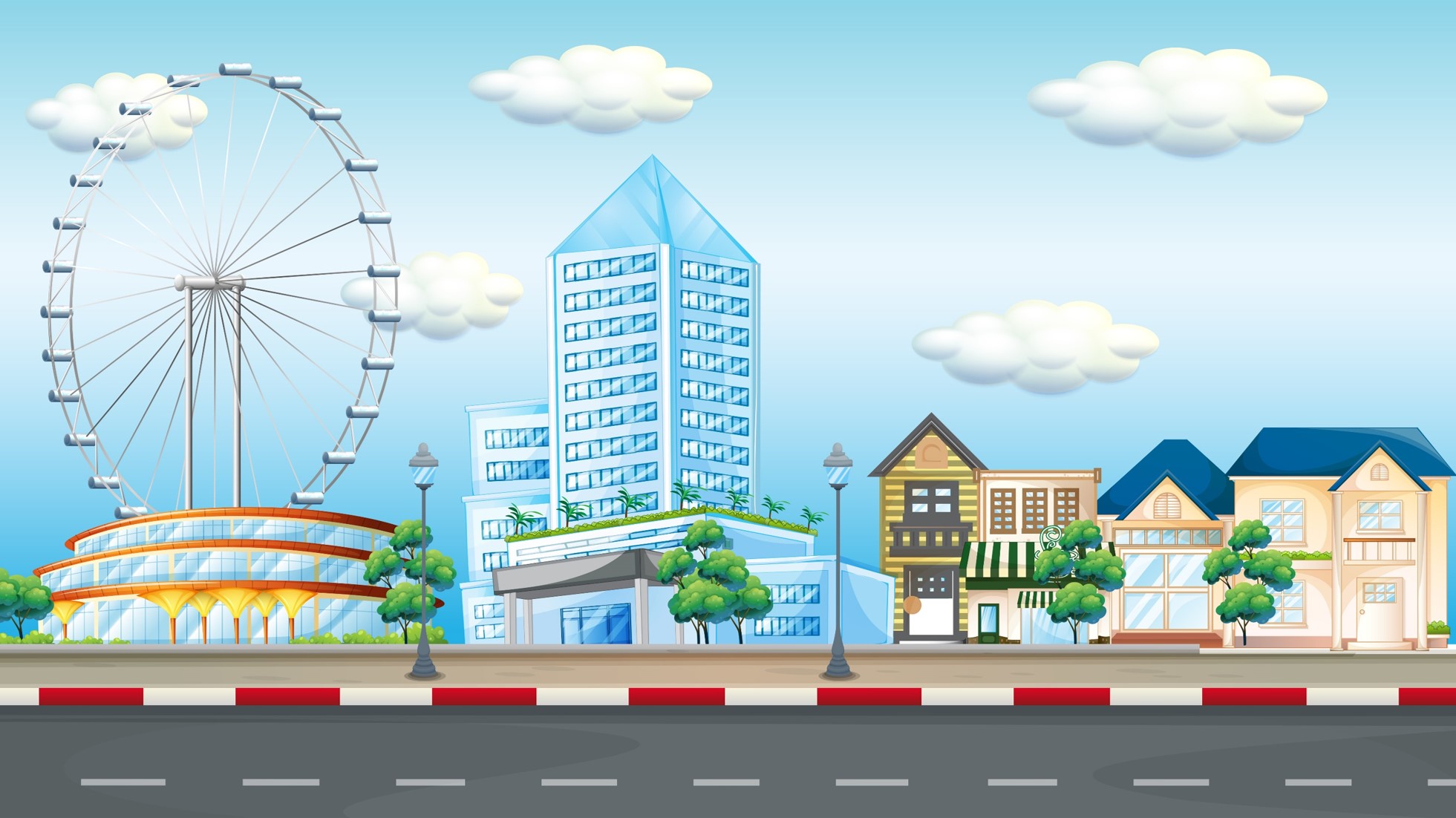 Câu 1: Ai là tác giả của văn bản “Tiếng cười có lợi ích gì?”?
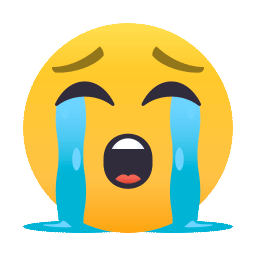 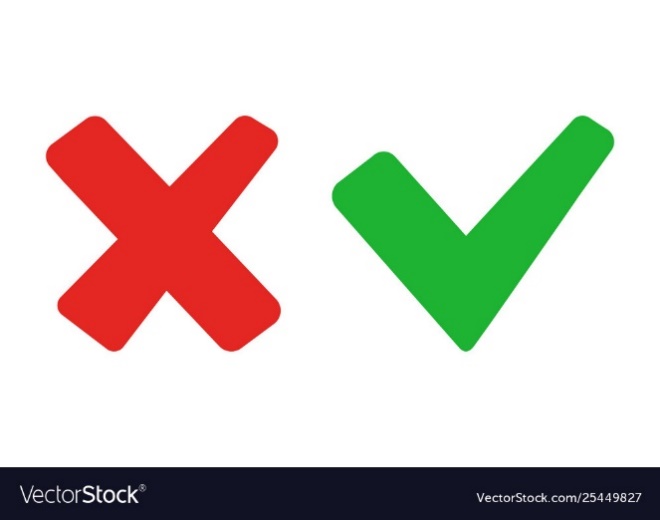 A. Sigmund Freud
C. Burrhus Frederic Skinner
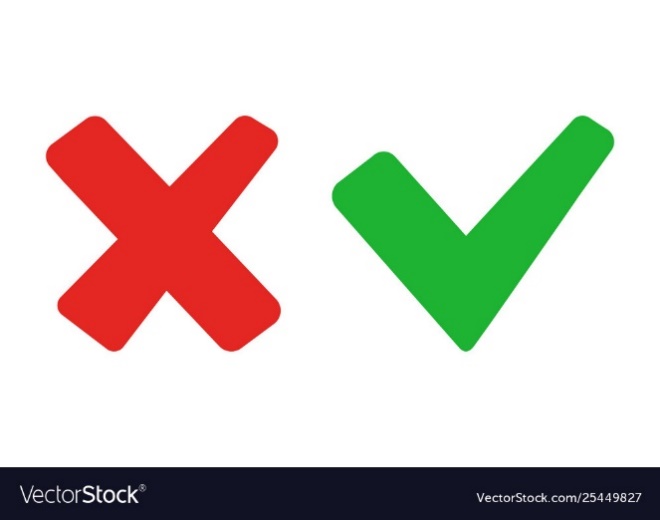 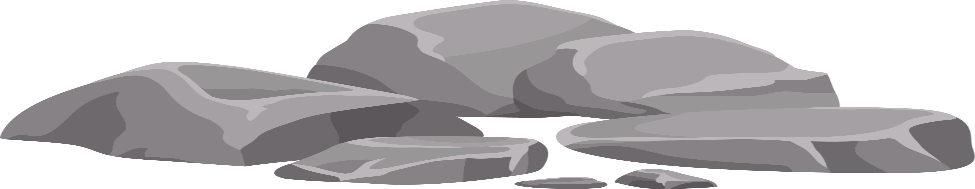 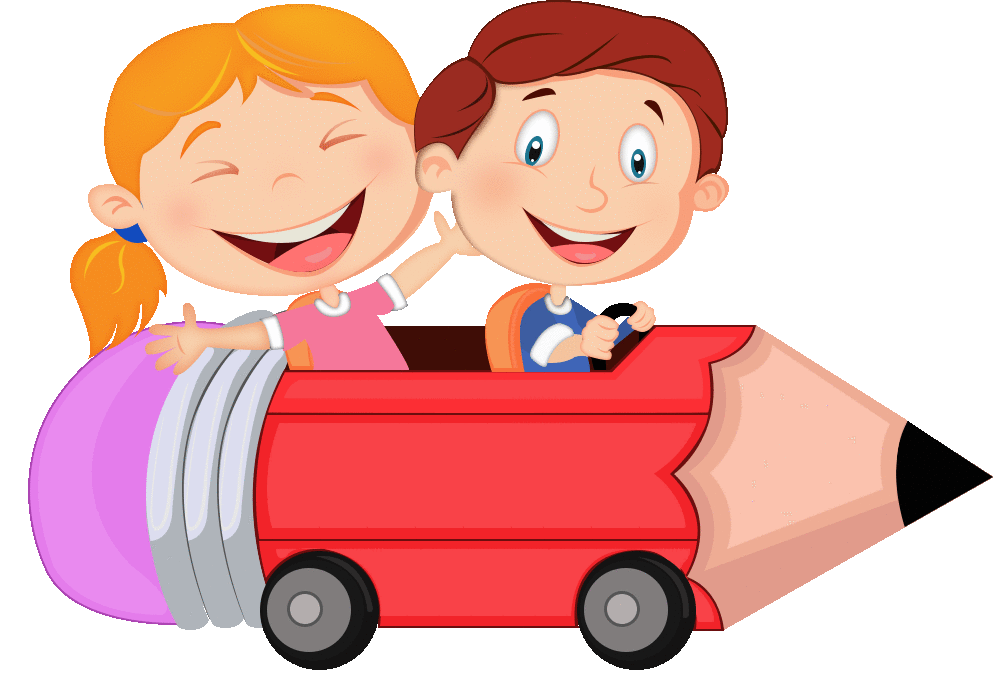 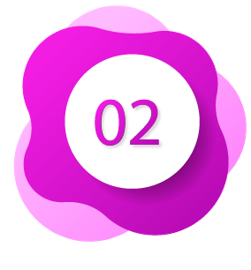 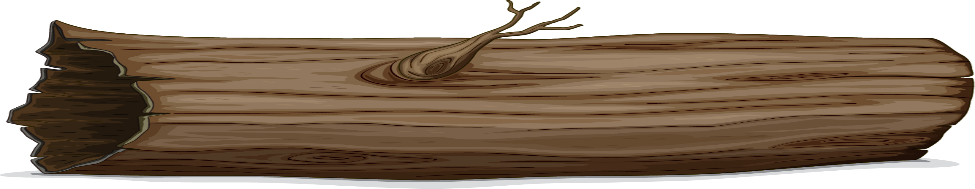 B. William James
D. Orison Swett Marden
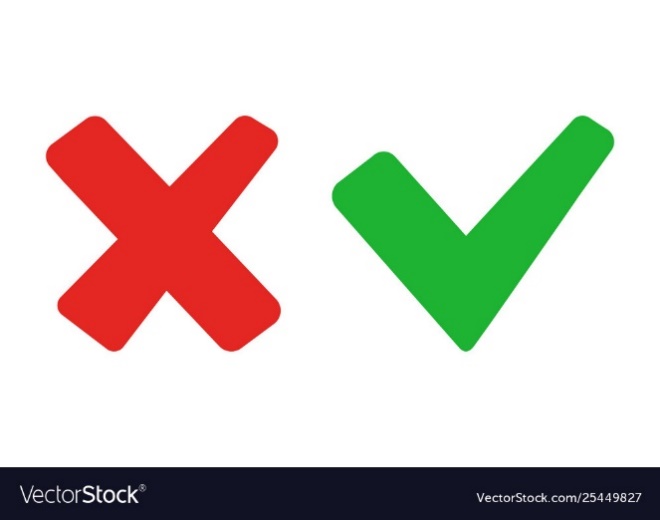 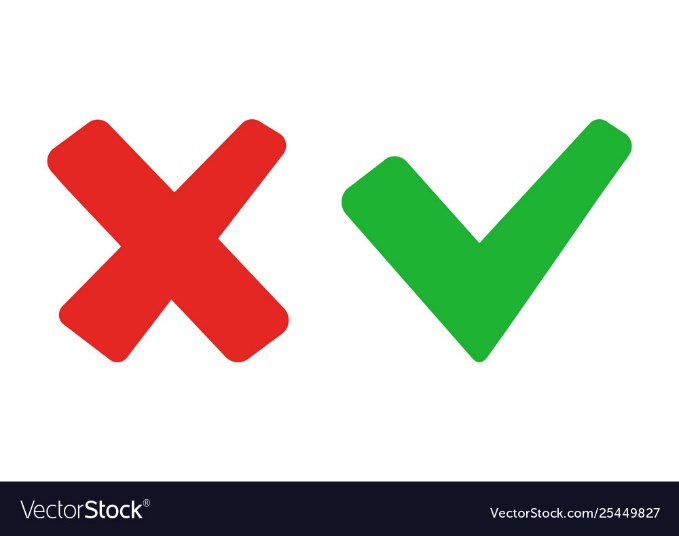 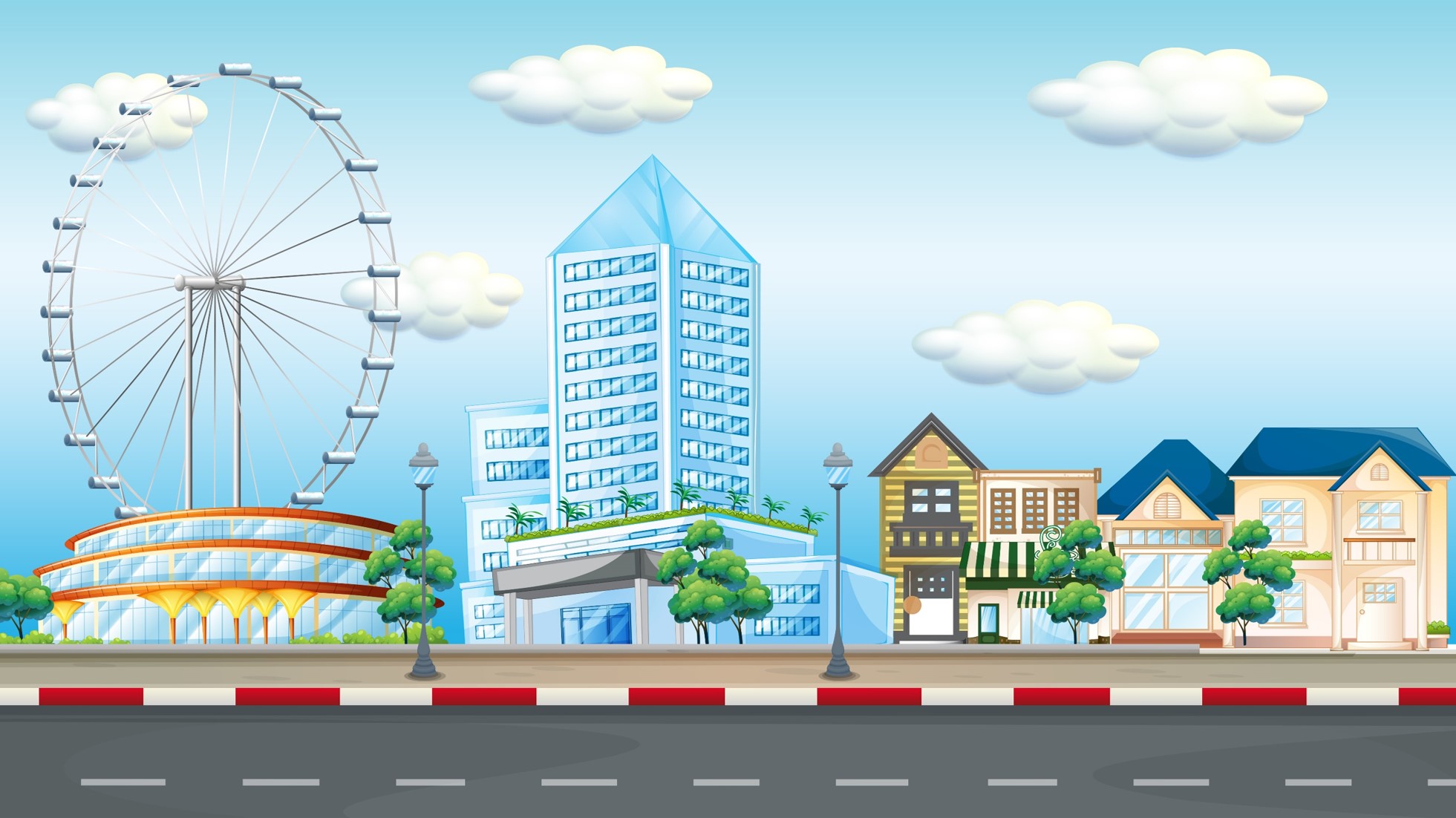 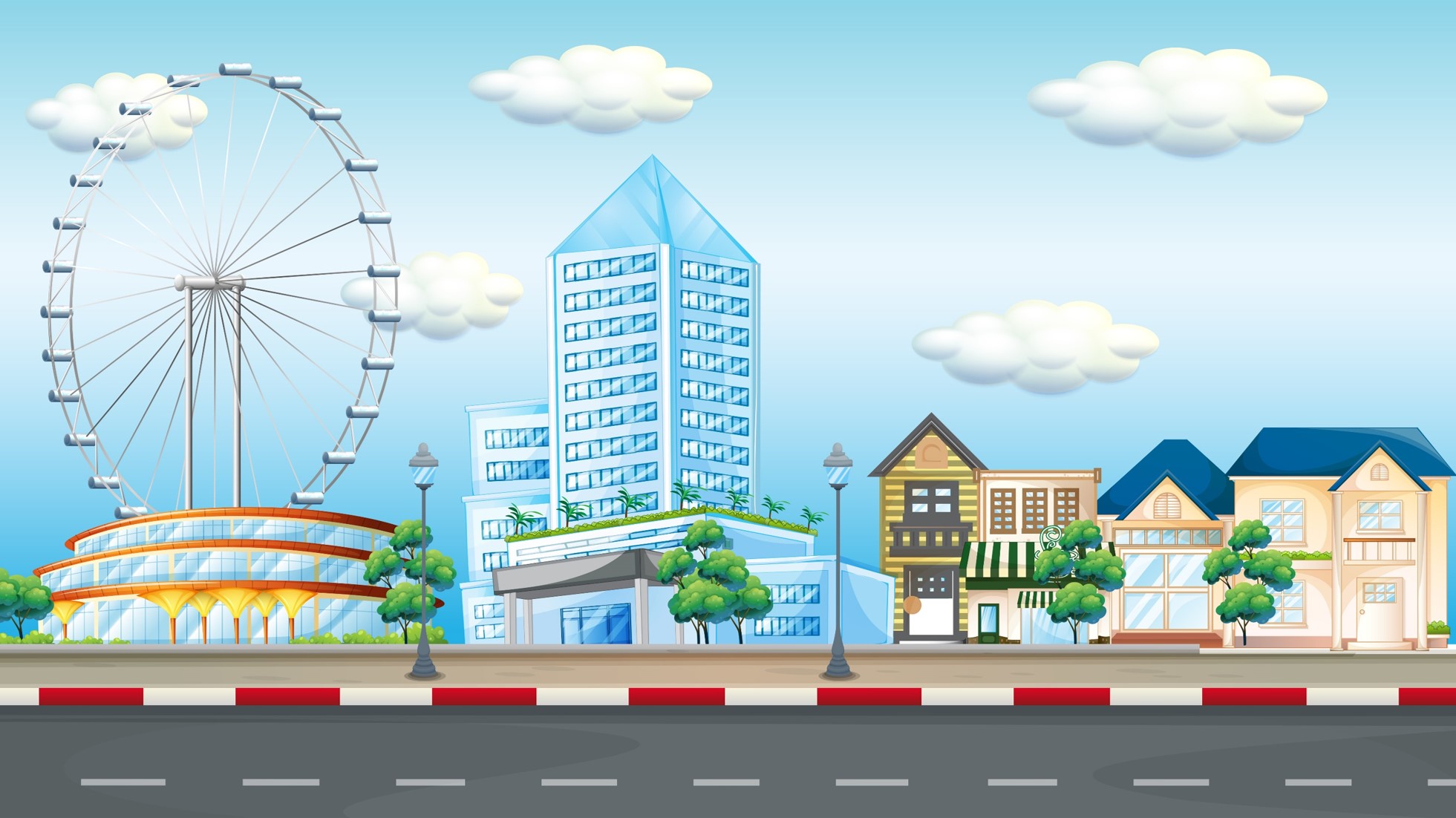 Câu 2: Tác giả của văn bản là:
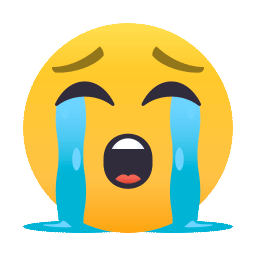 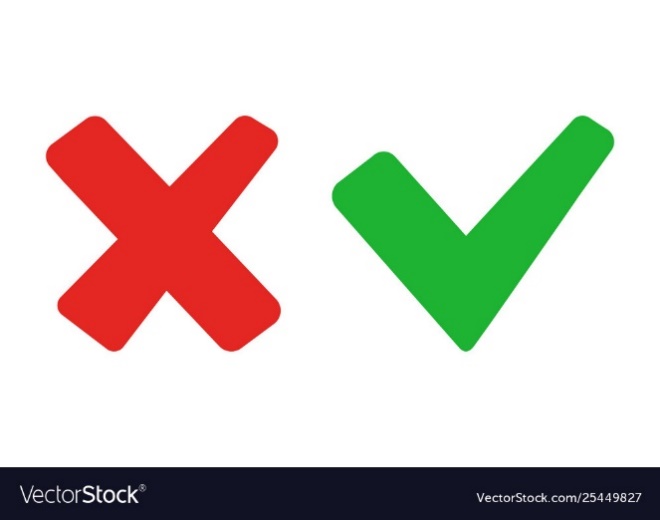 C. Một tác giả truyền cảm hứng người Mỹ
A. Một nhà thơ nổi tiếng người Anh
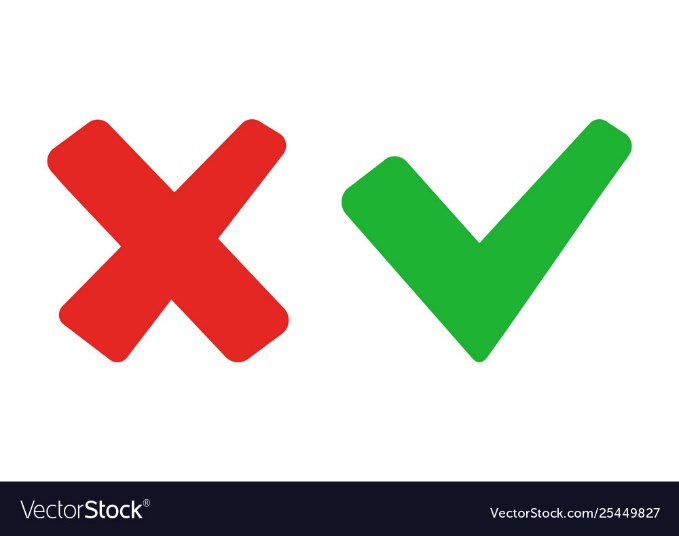 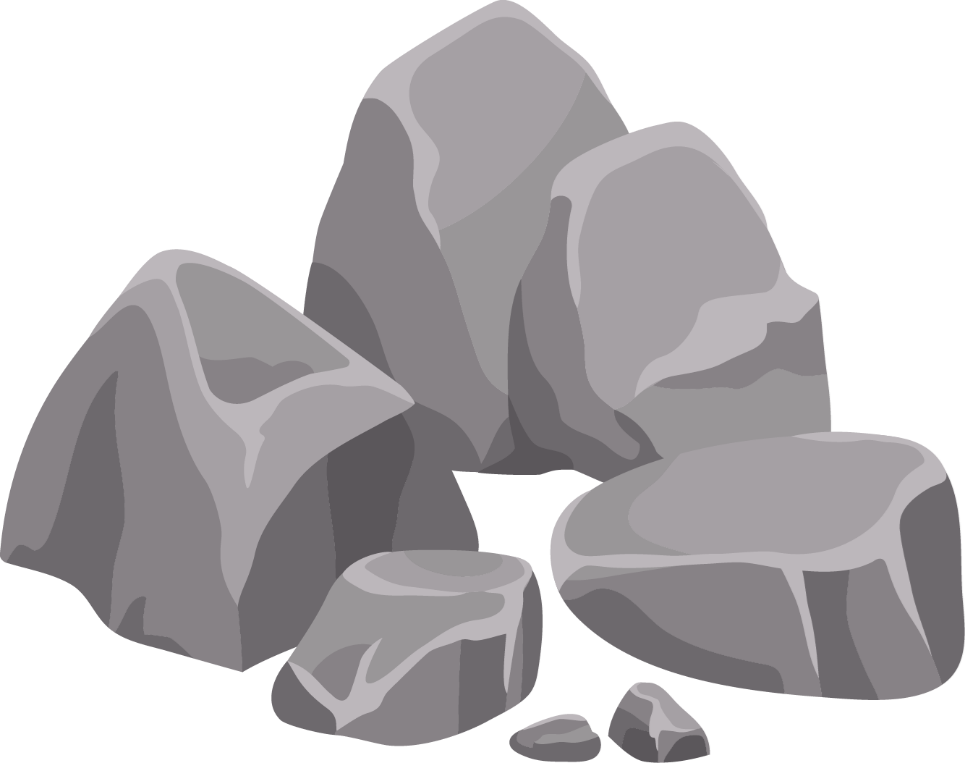 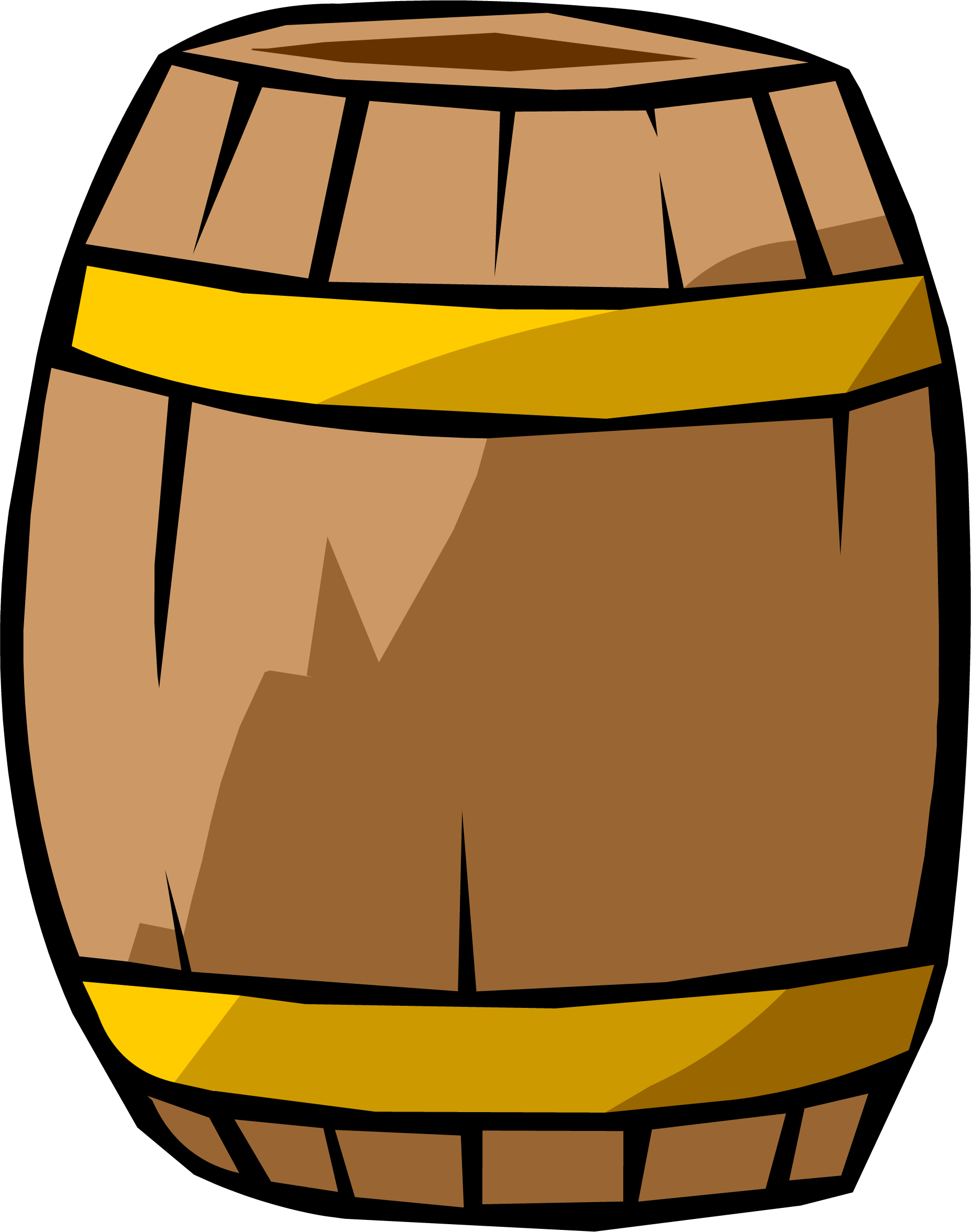 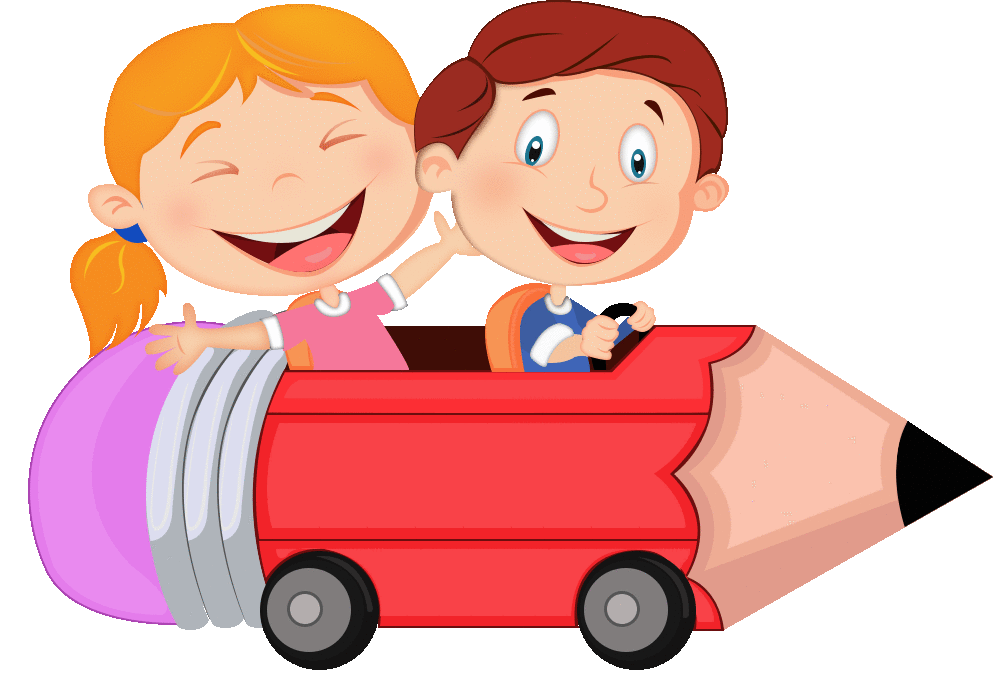 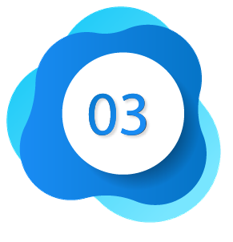 B. Một chính khách người Pháp
D. Một nhà tâm lí học có ảnh hưởng lớn người Canada
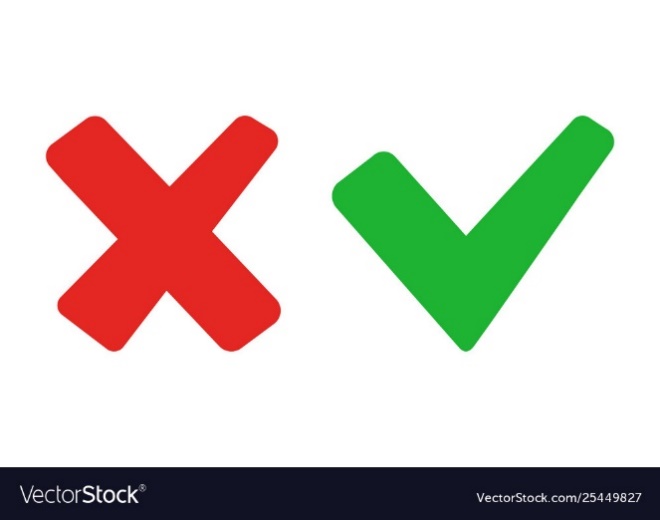 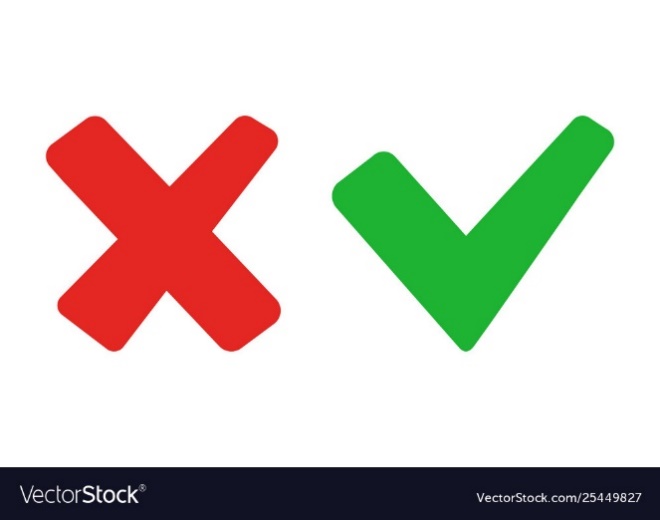 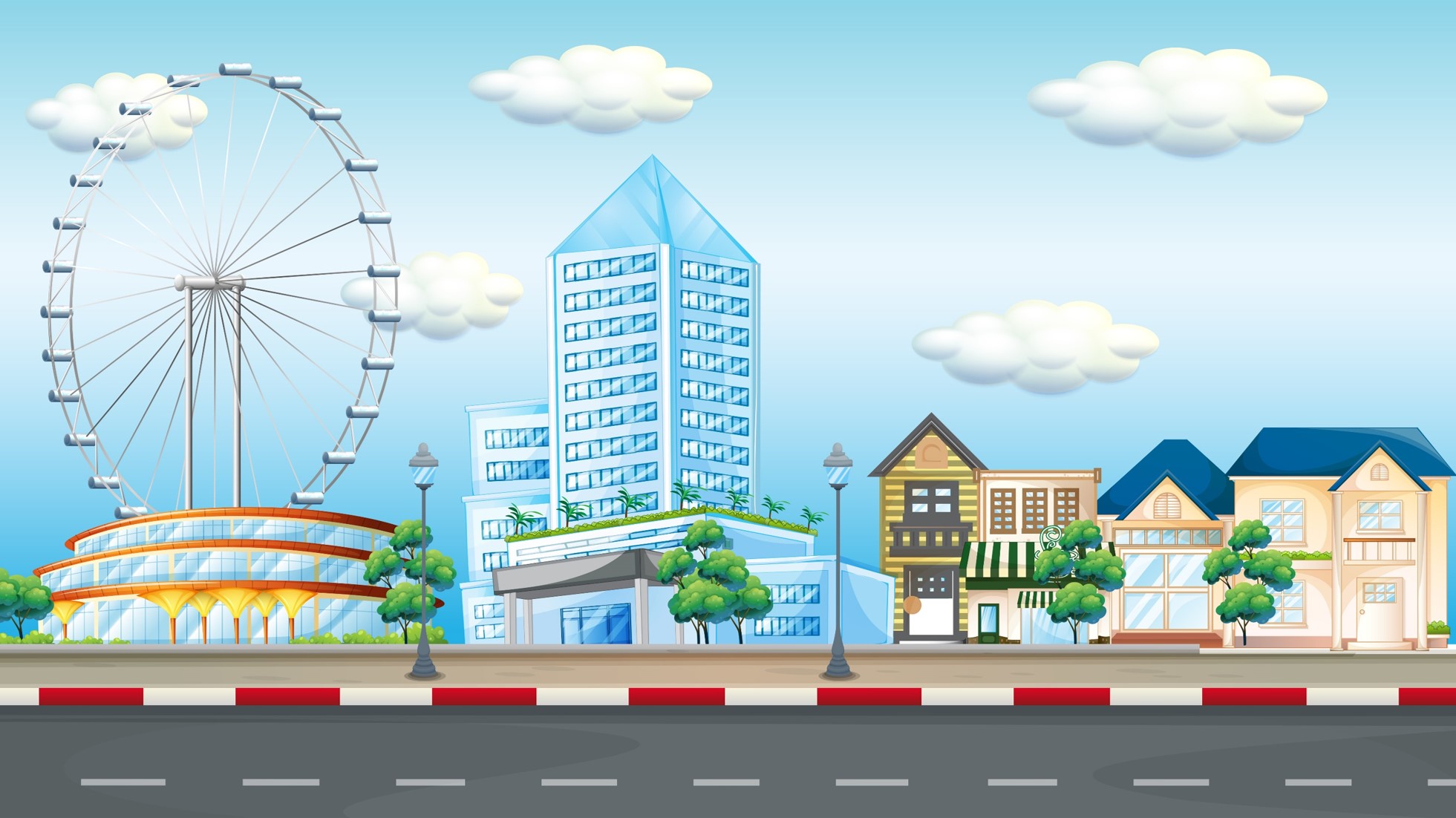 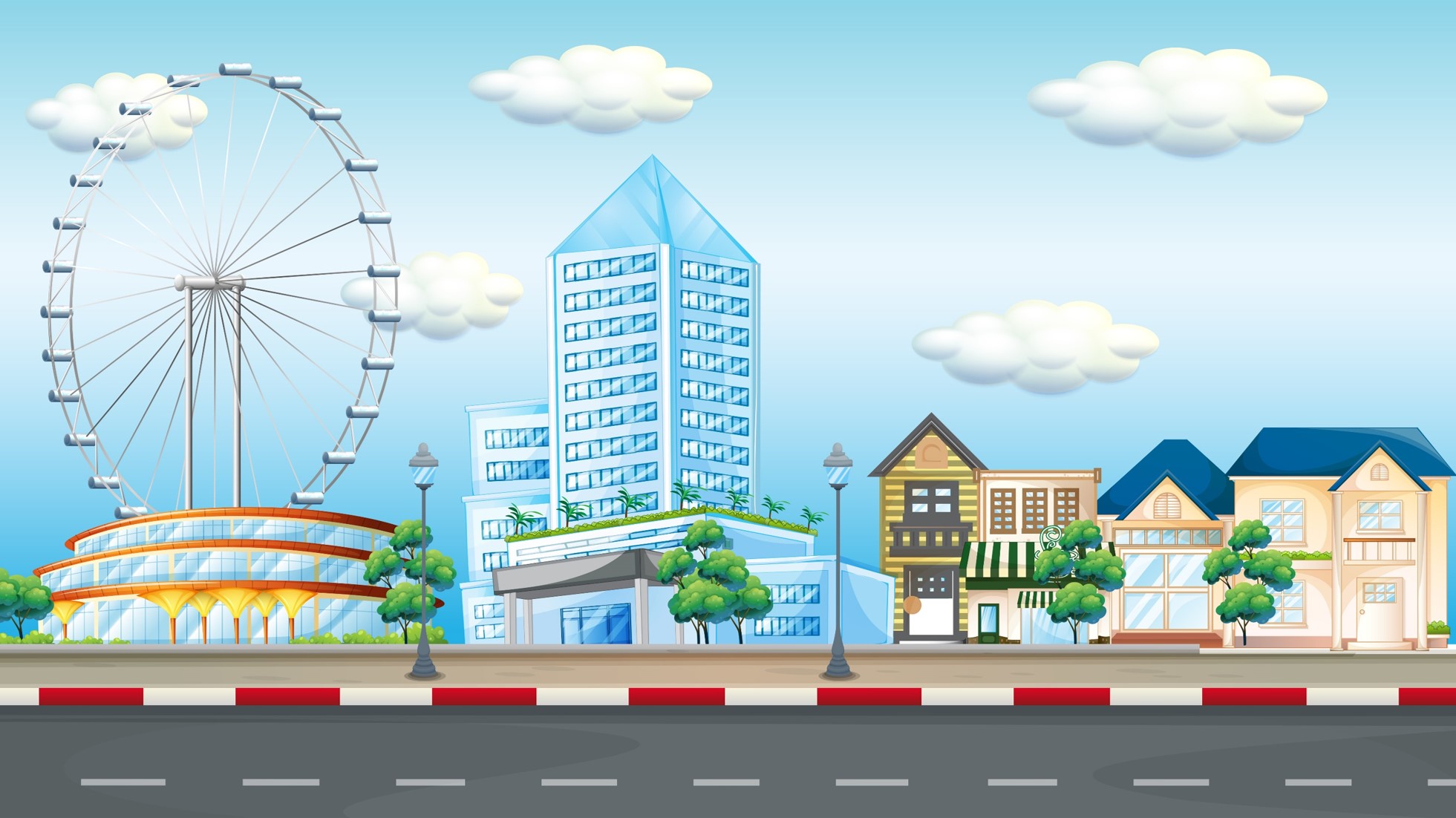 Câu 3: Văn bản được trích từ:
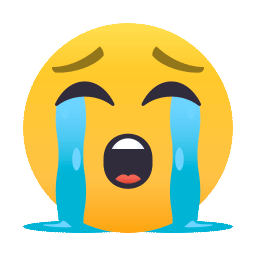 A. Bắt đầu mỗi ngày bằng nụ cười, ngay cả tăm tối cũng phải tươi rói
B. Nghệ thuật và tiếng cười
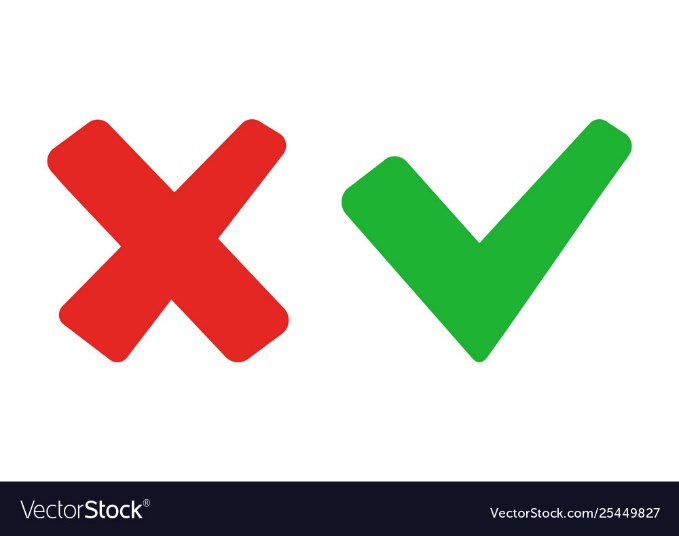 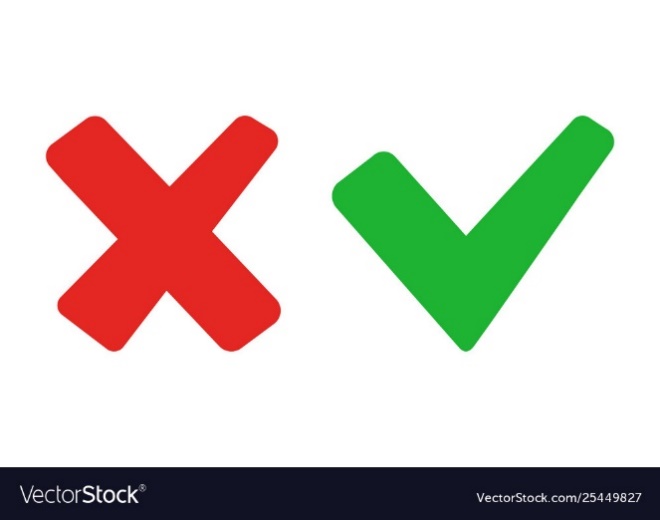 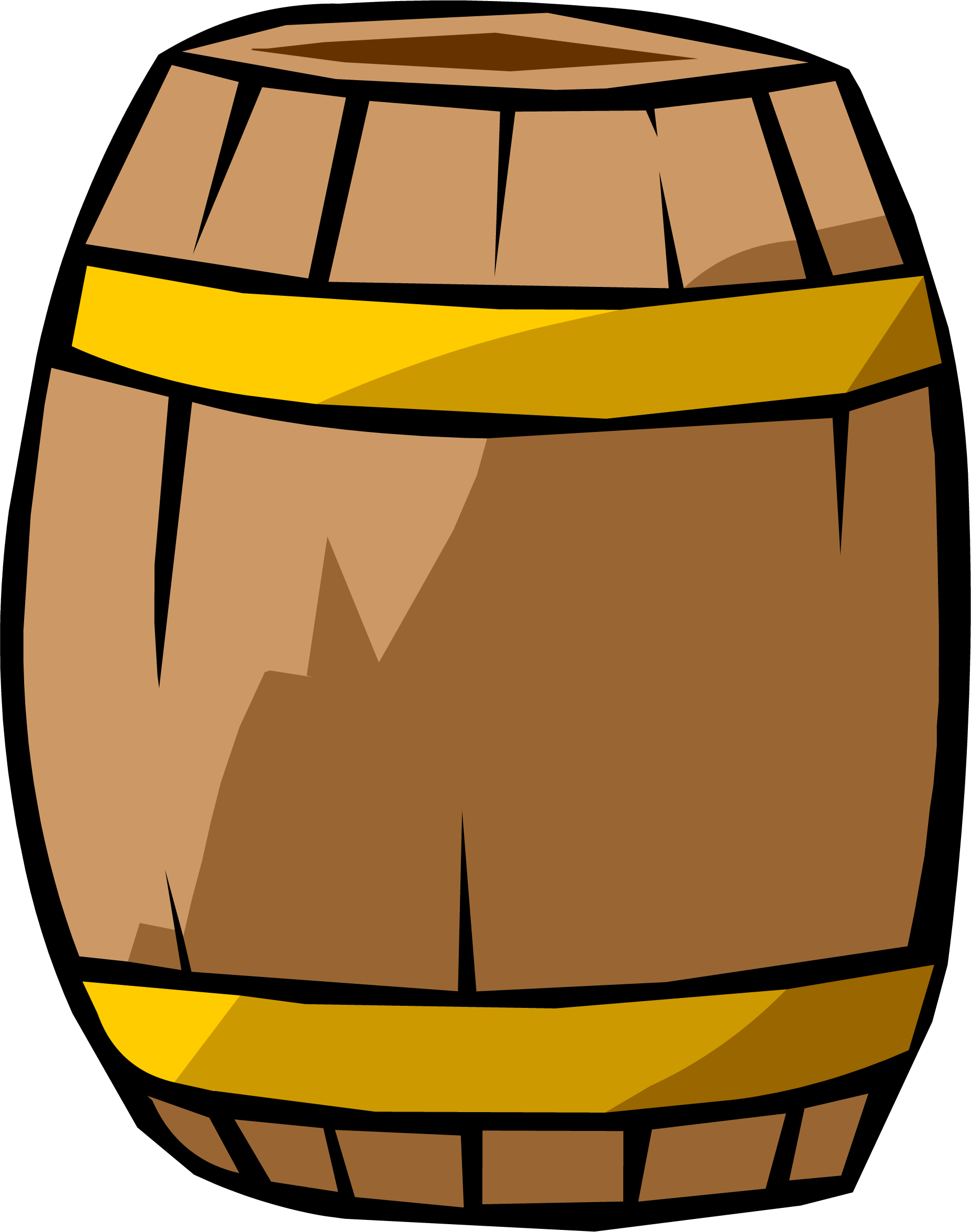 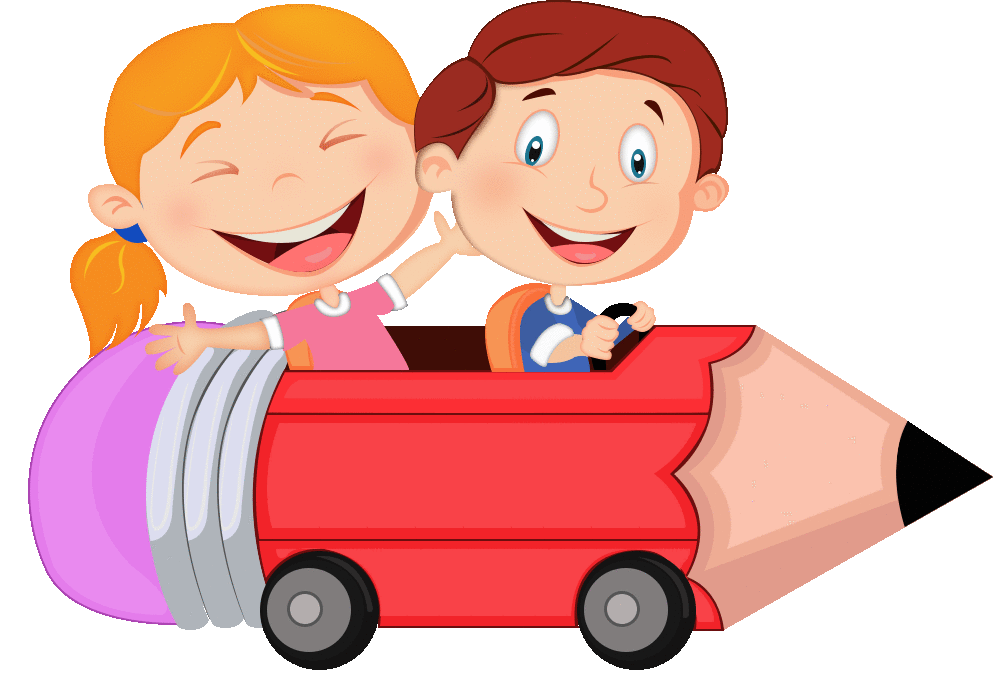 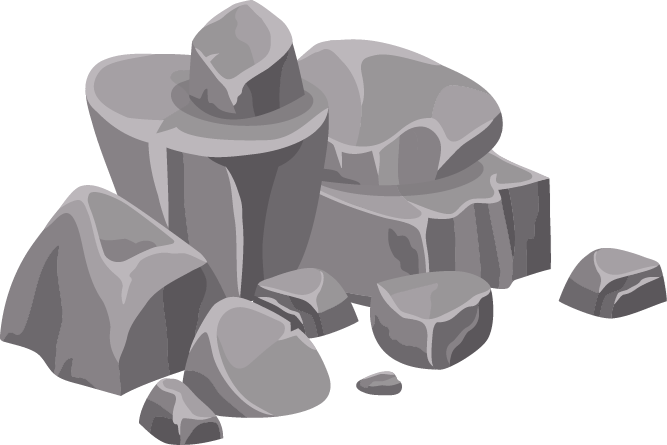 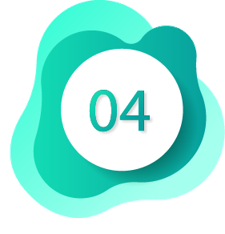 C. Cuộc sống tươi đẹp làm sao
D. Mười vạn câu hỏi vì sao
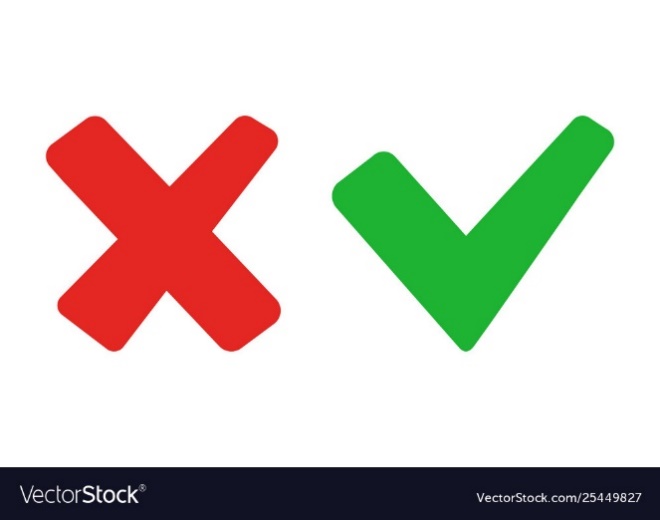 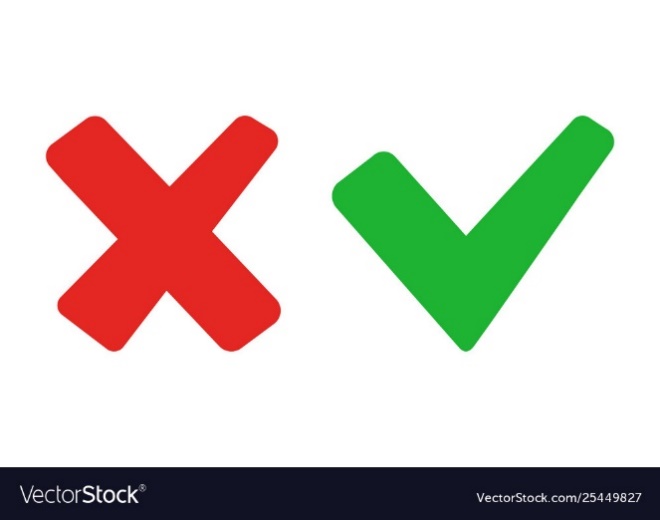 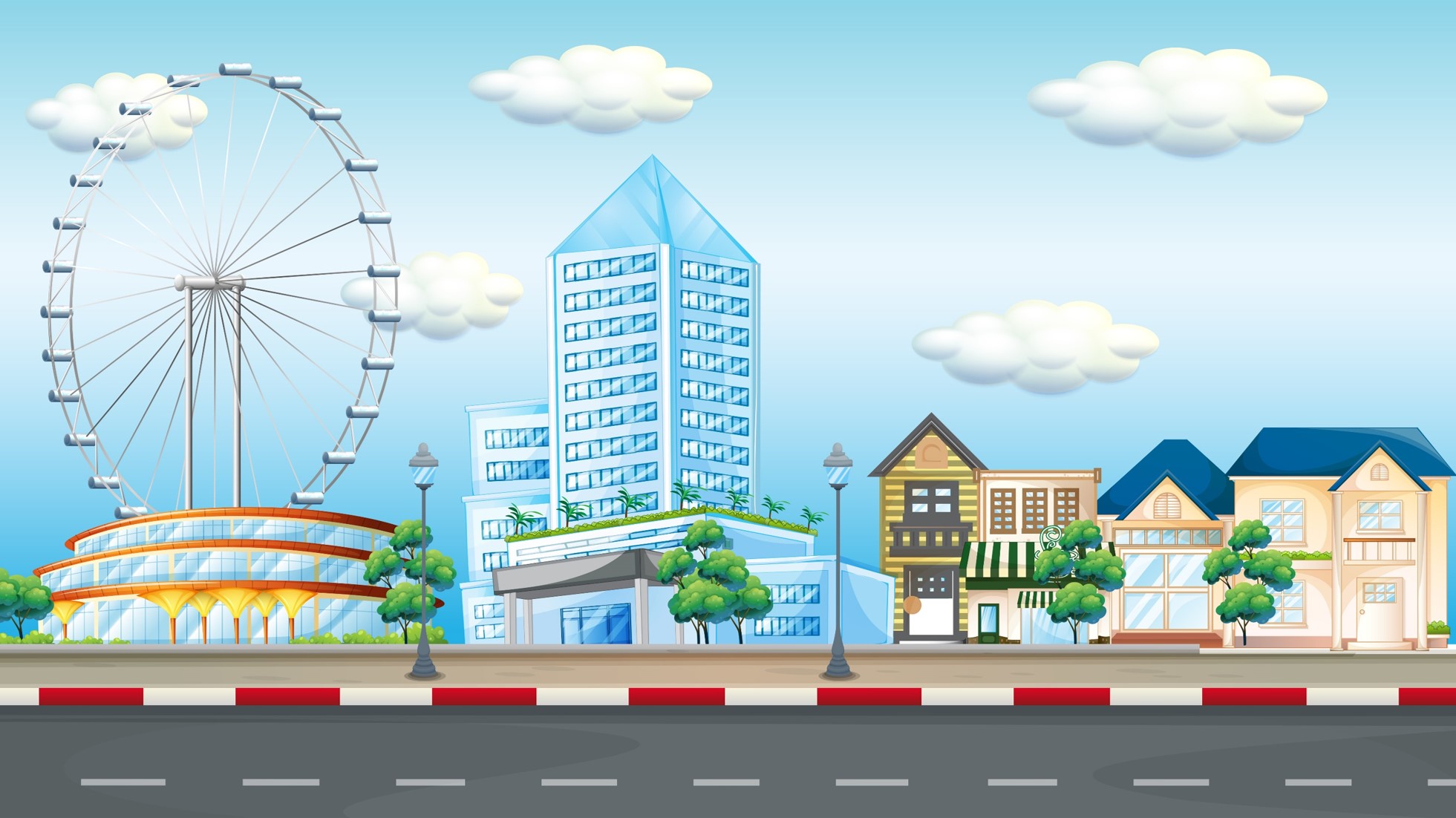 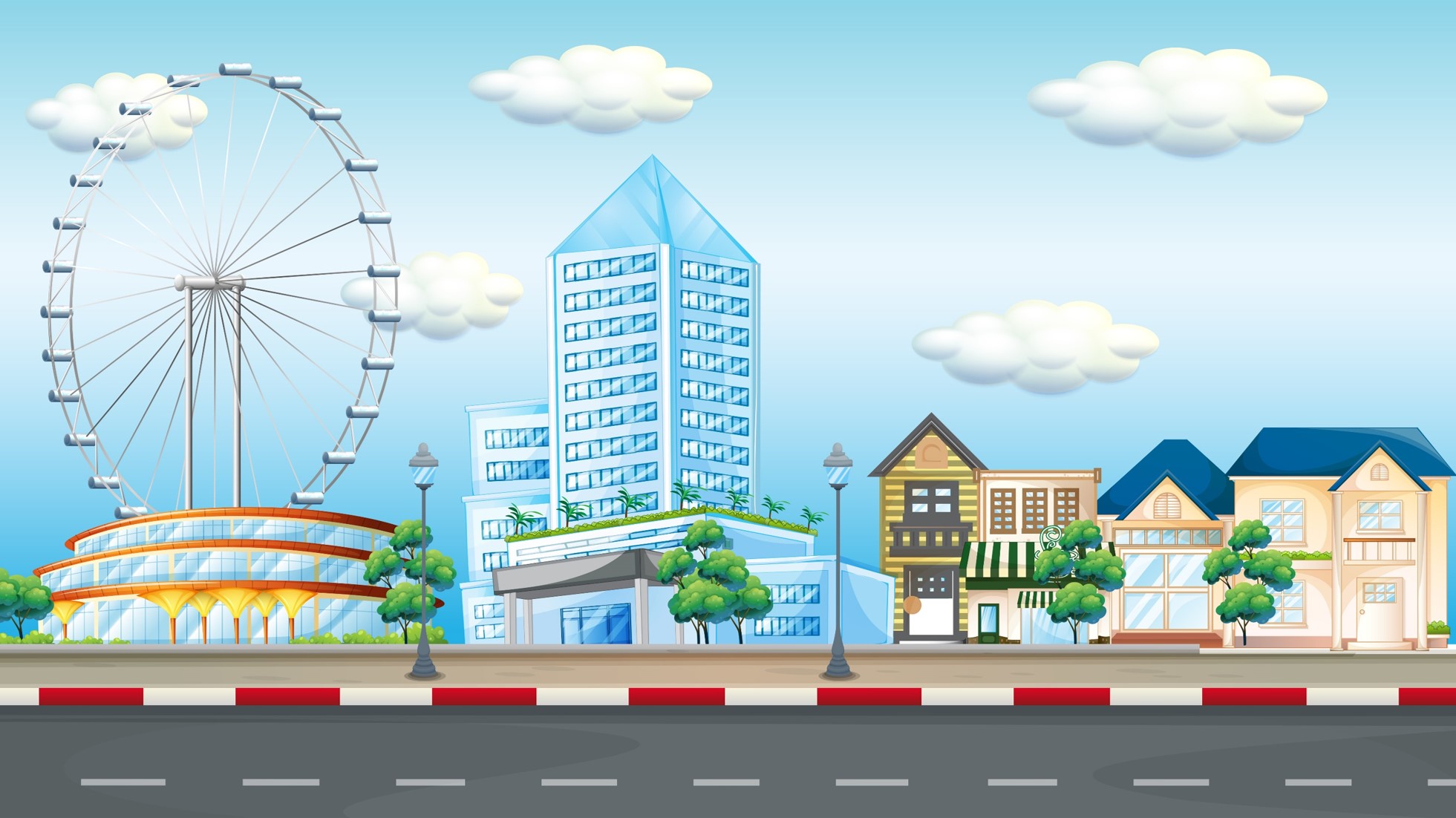 Câu 4: Phương thức biểu đạt chính của văn bản là gì?
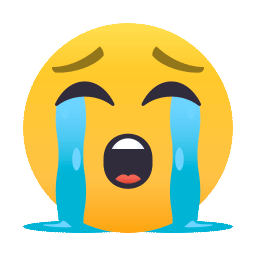 B. Nghị luận
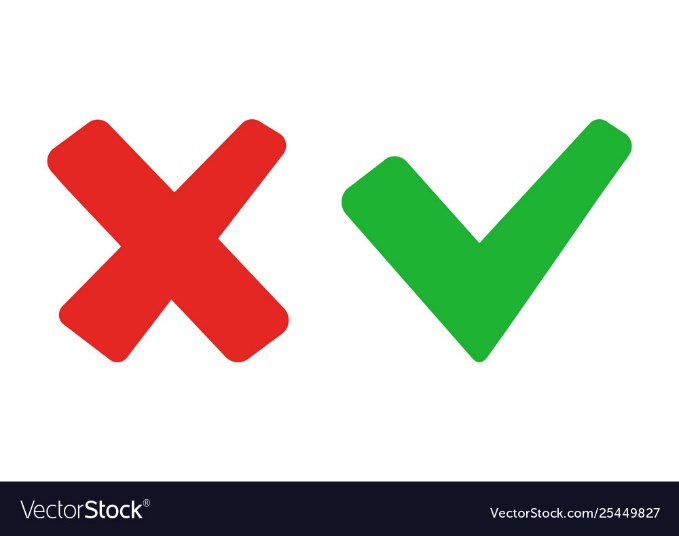 A. Biểu cảm
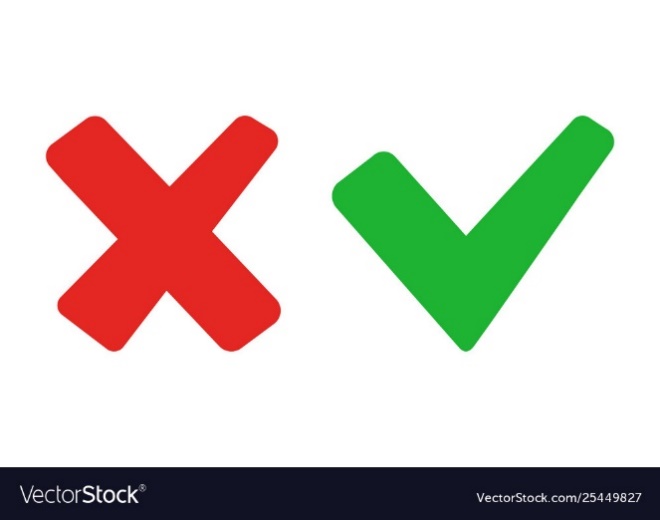 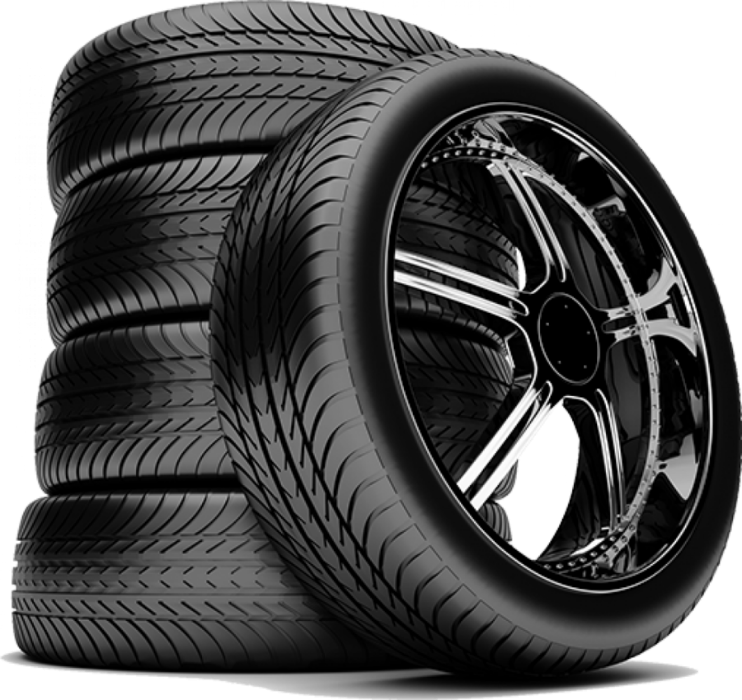 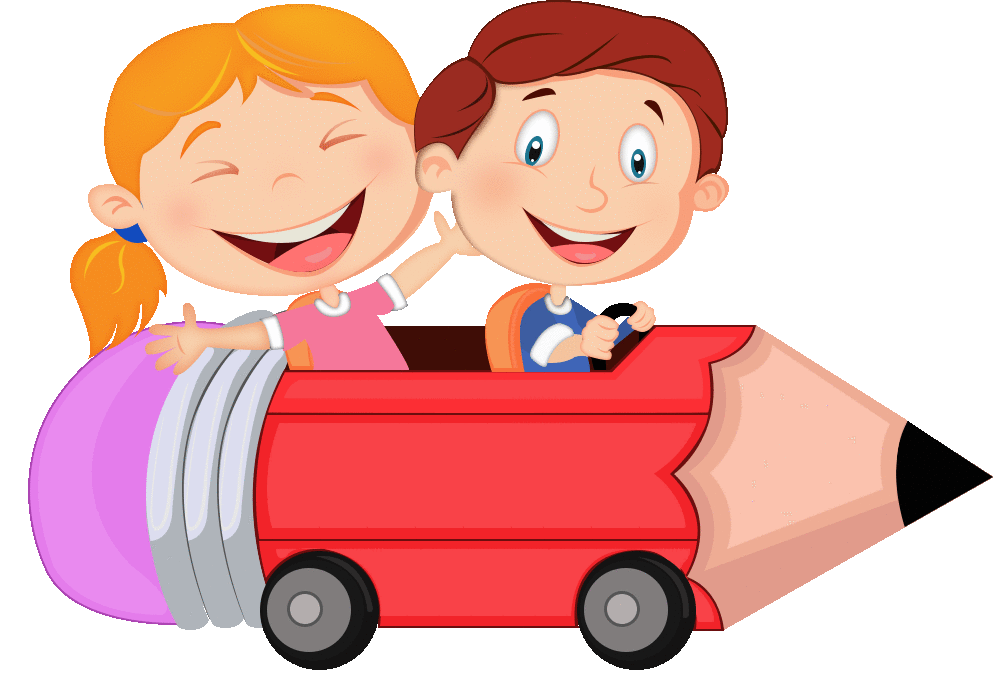 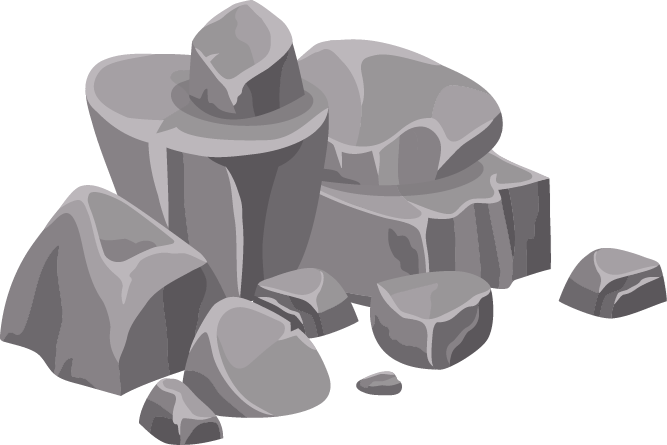 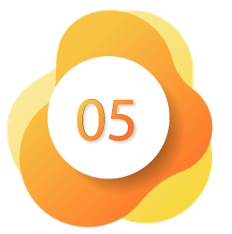 C. Tự sự
D. Miêu tả
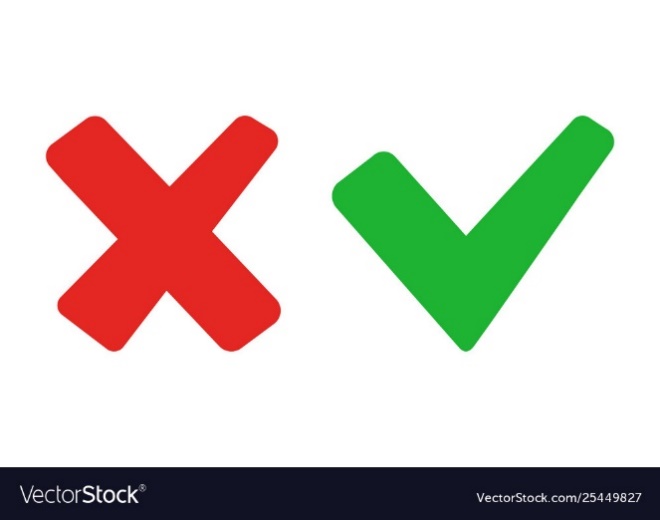 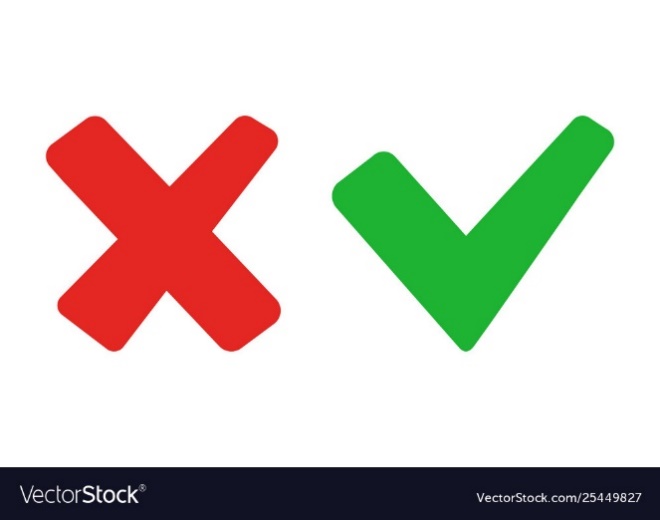 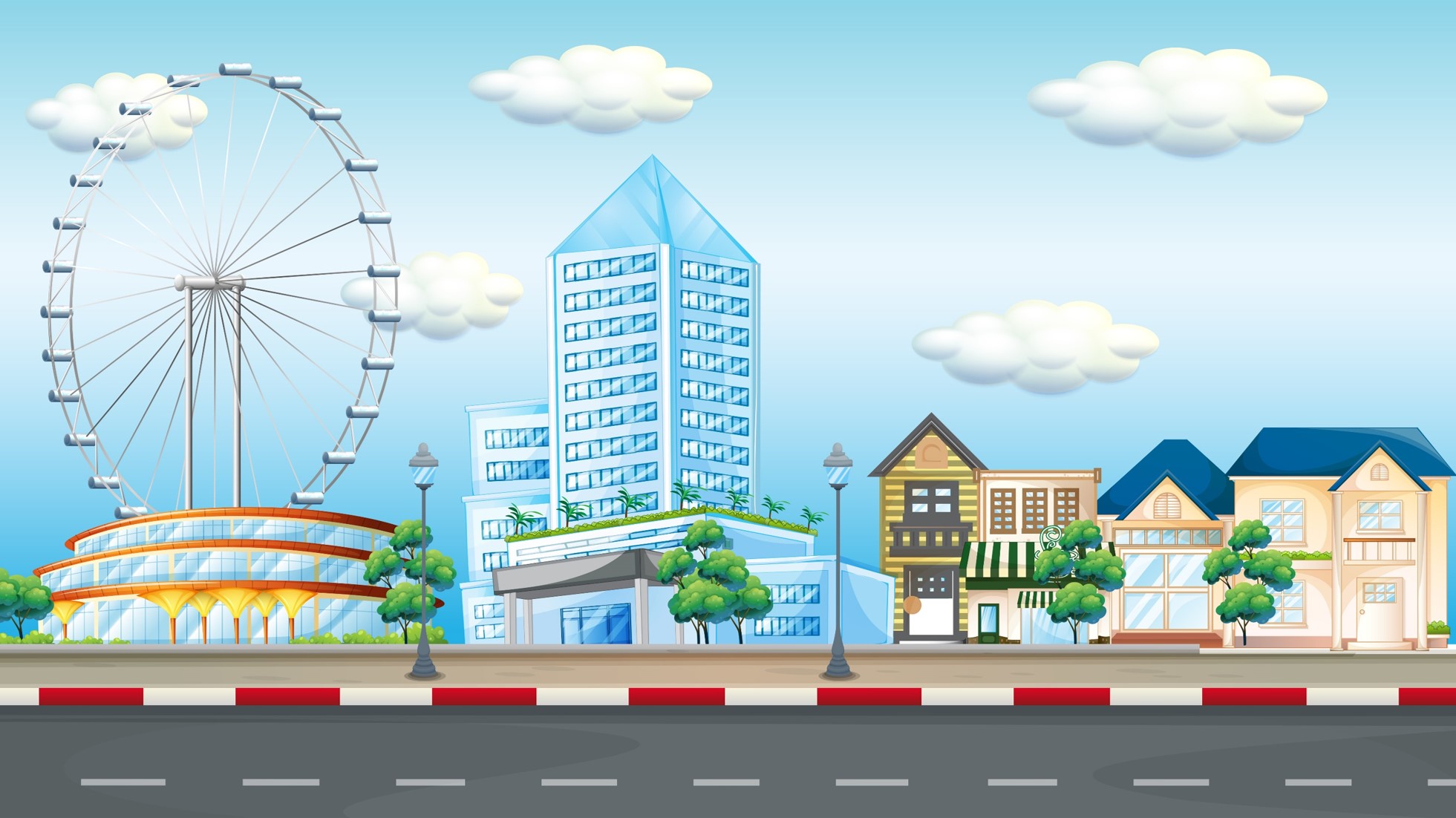 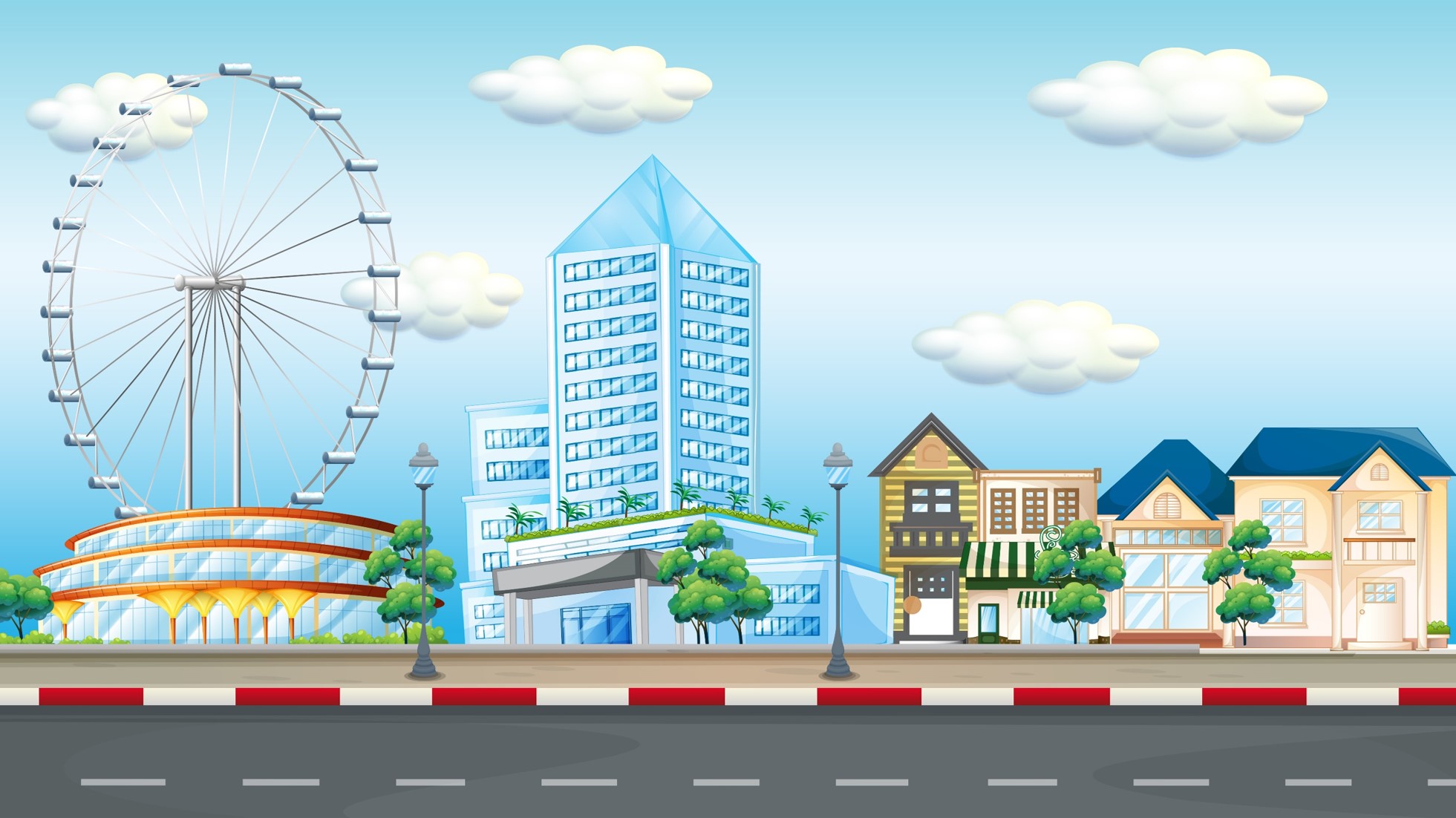 Câu 5: Ai được gọi là “bác sĩ cười”?
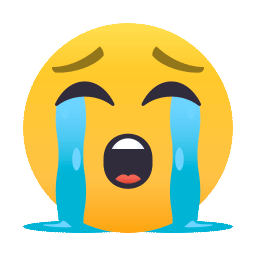 B. Fred
A. Maguire
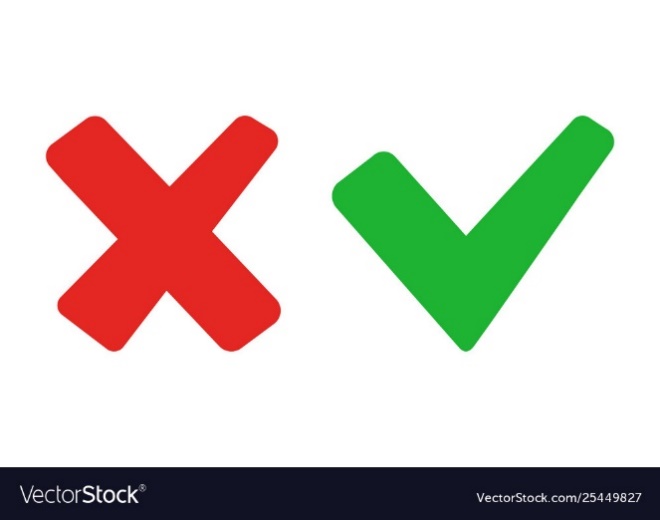 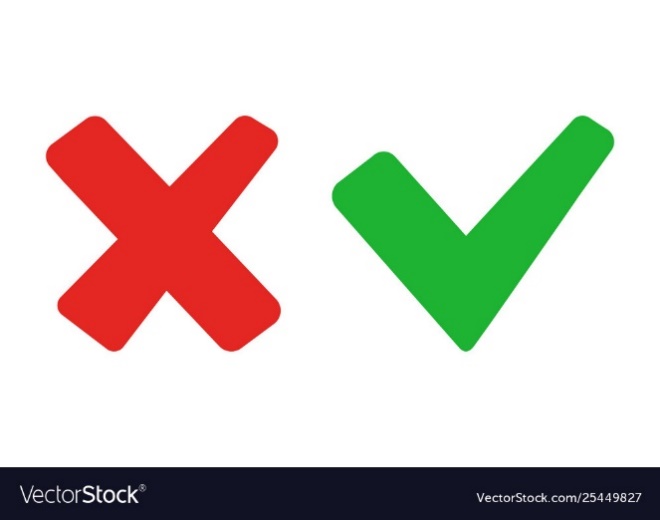 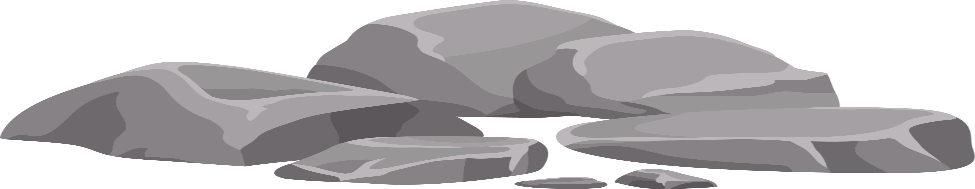 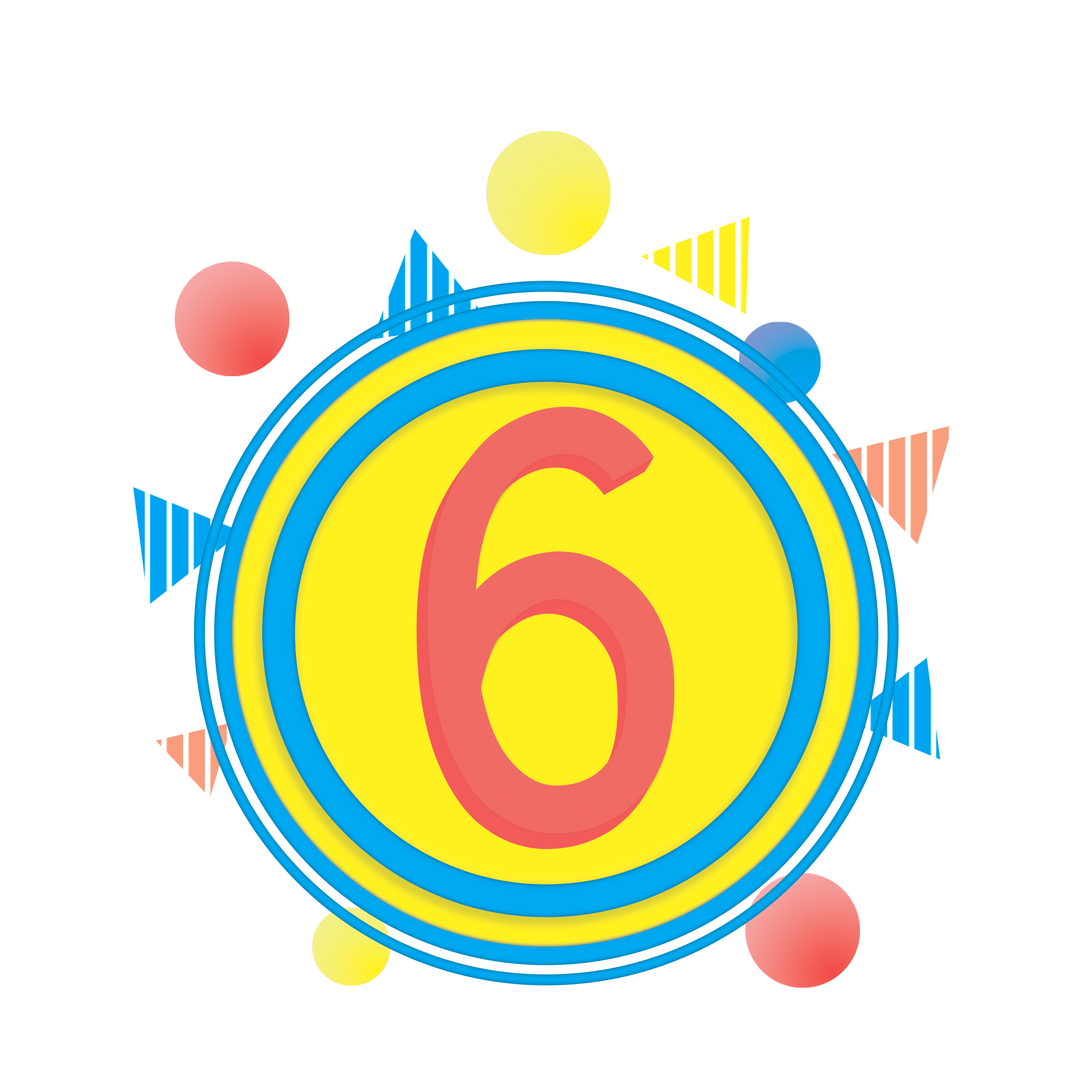 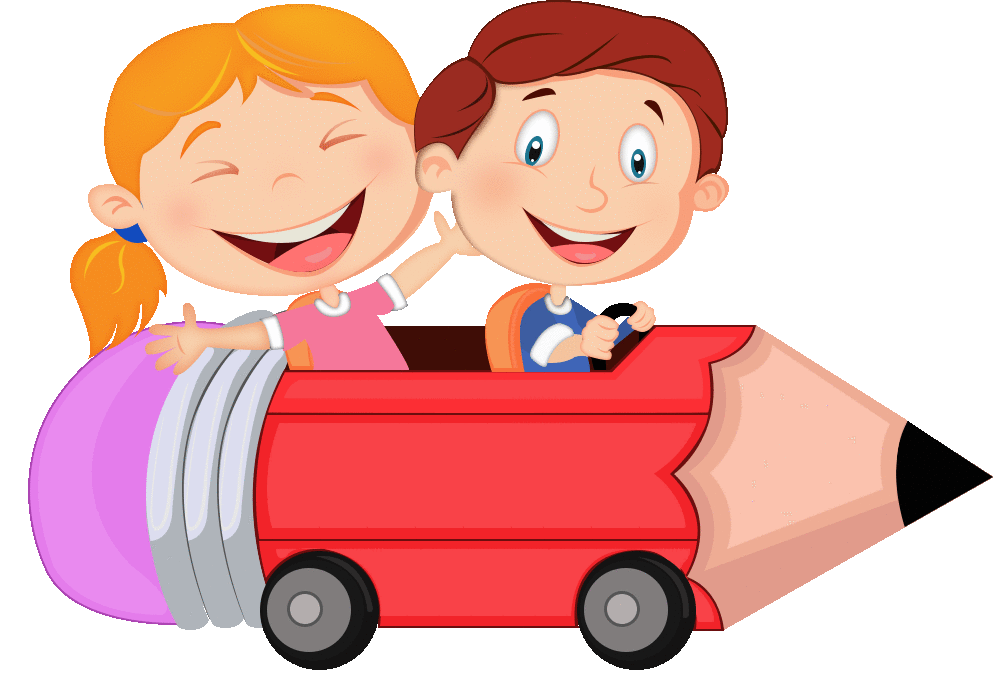 D. Burdick
C. Lingard
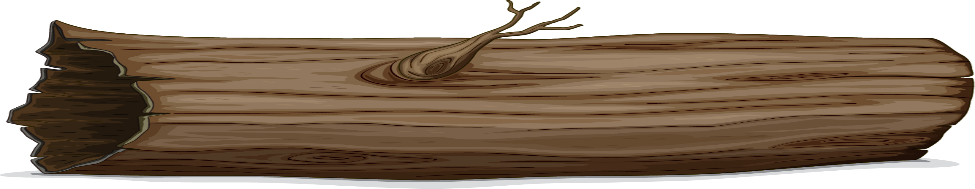 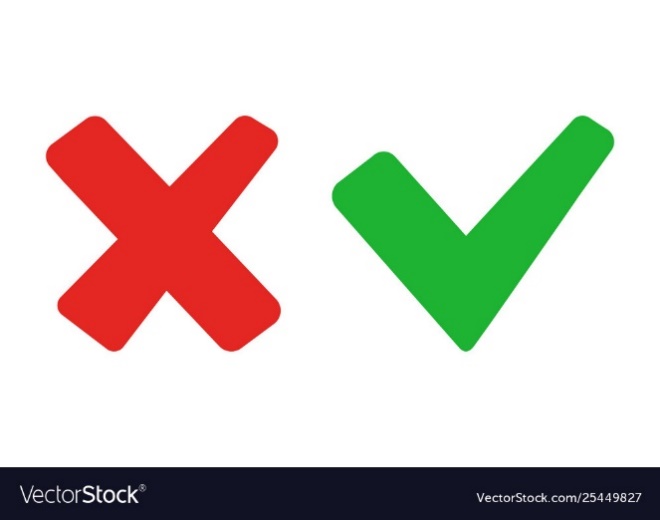 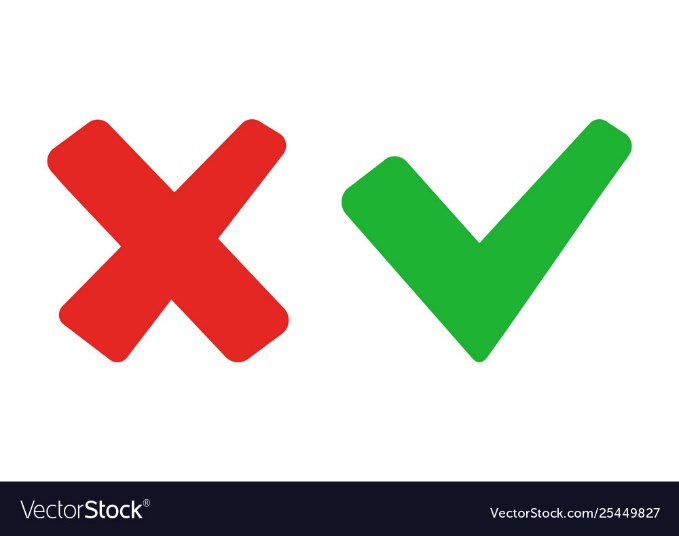 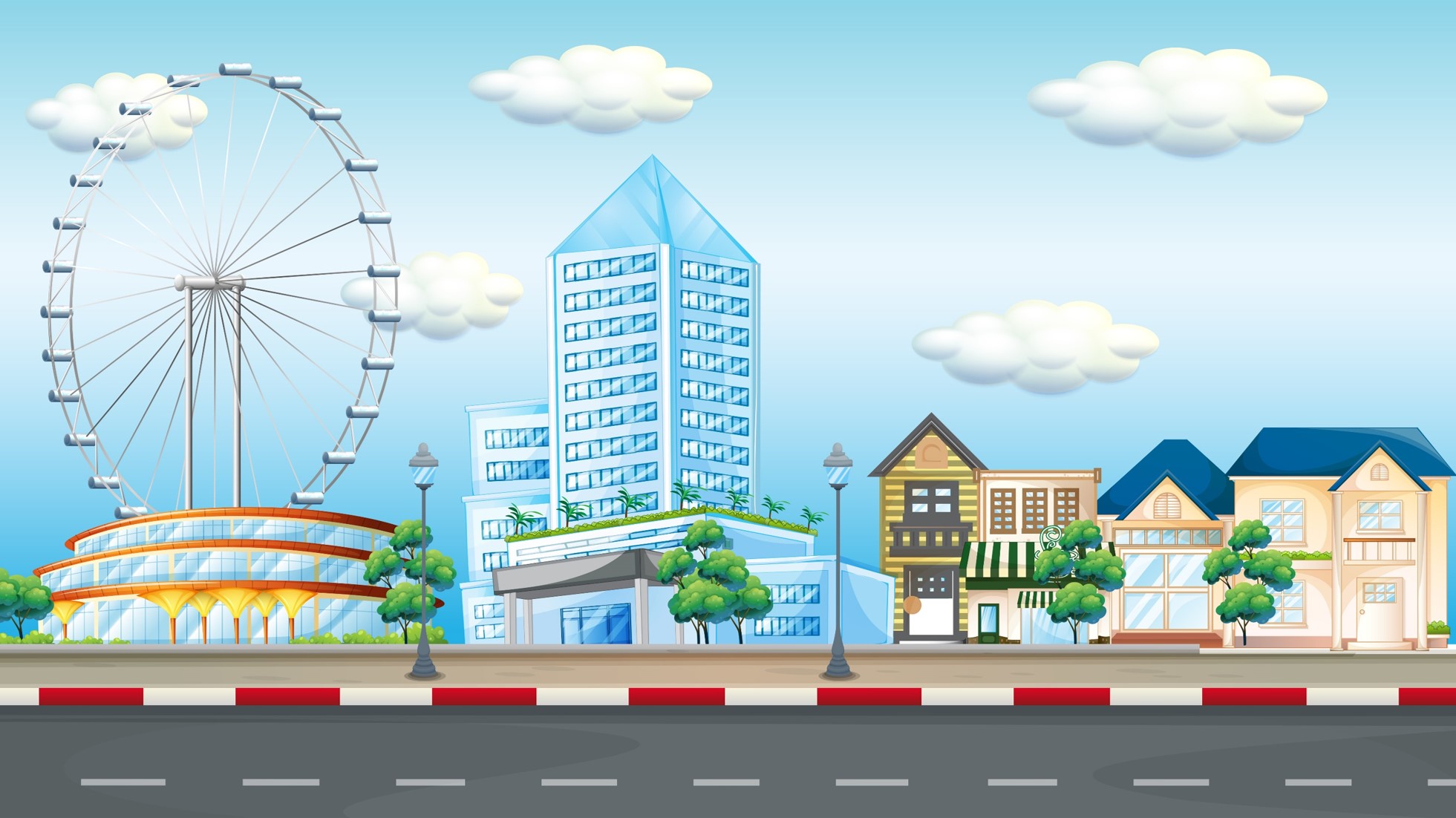 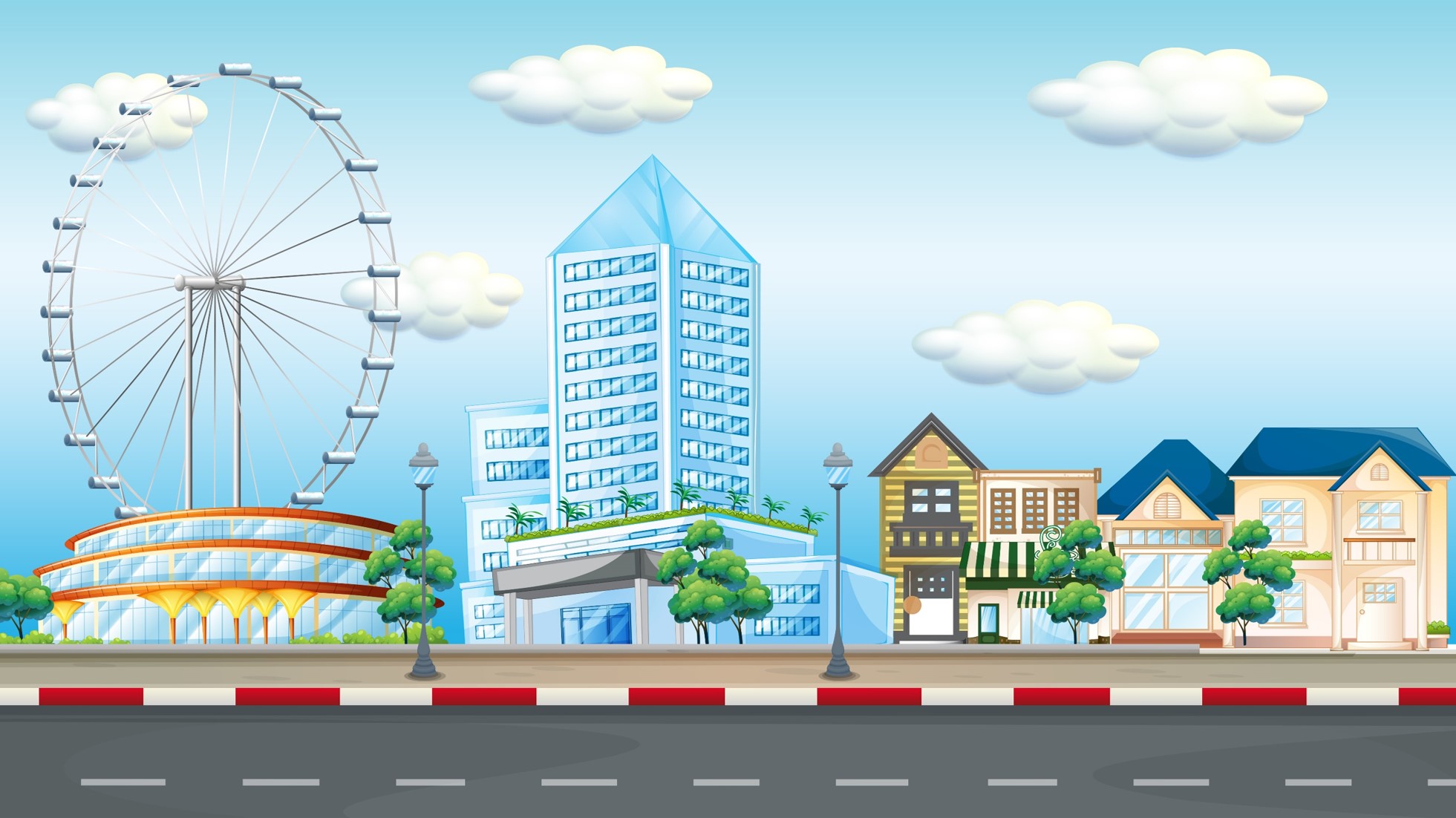 Câu 6:“Một trái tim vui cũng như một phương thức tốt”. Đây là một câu:
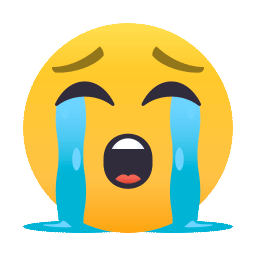 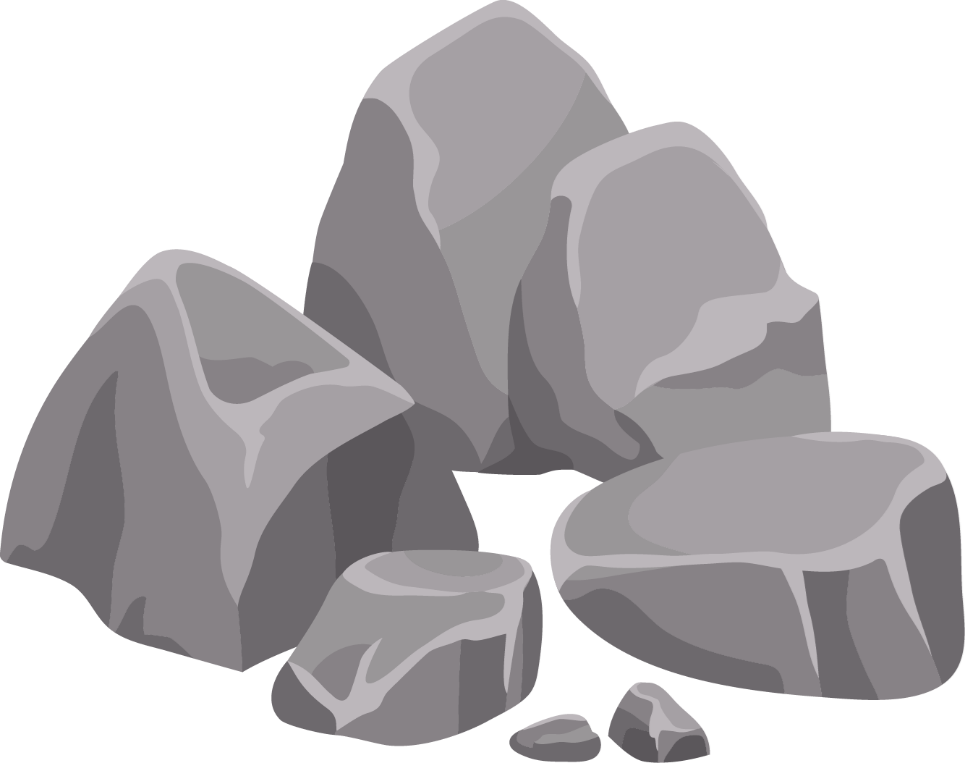 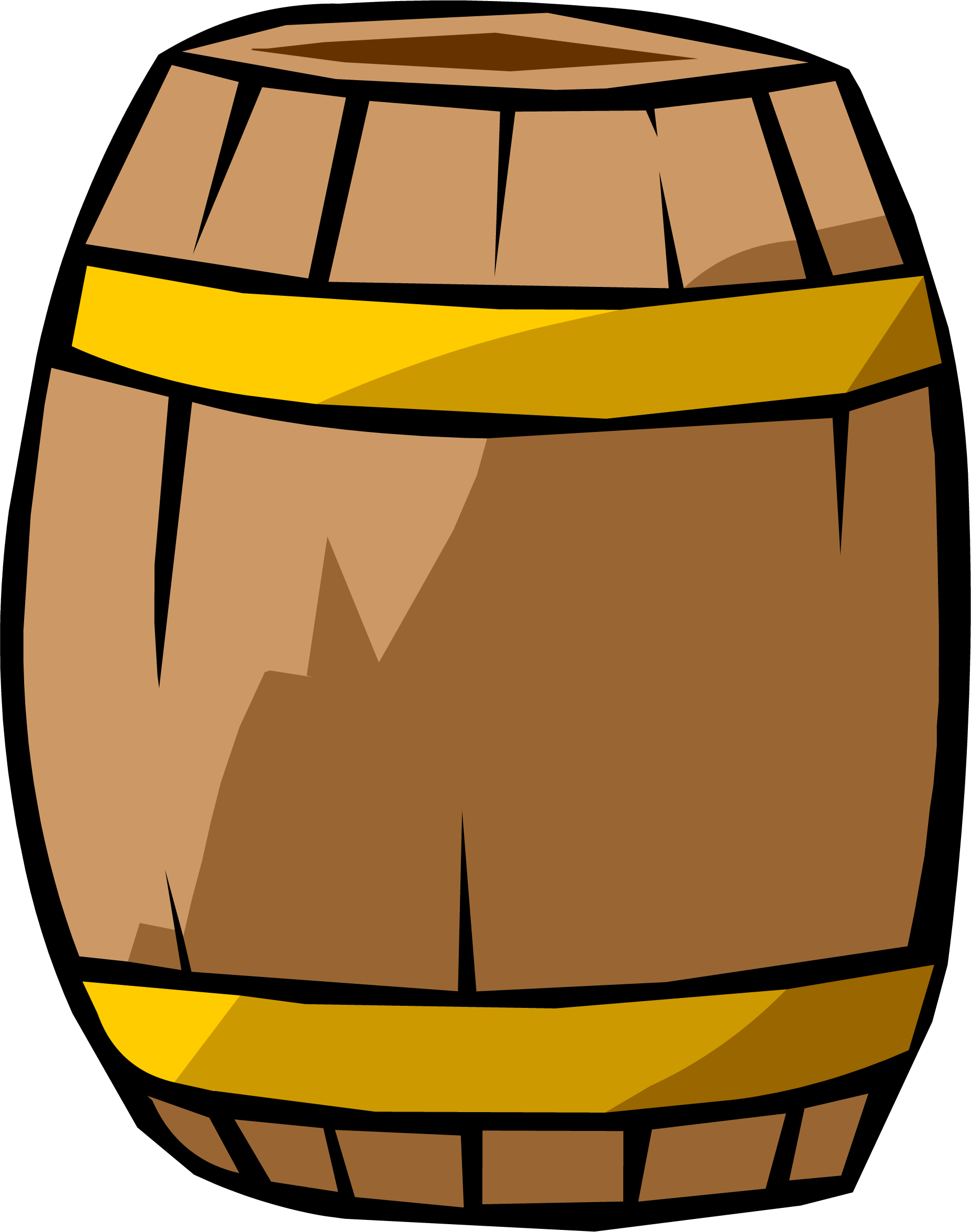 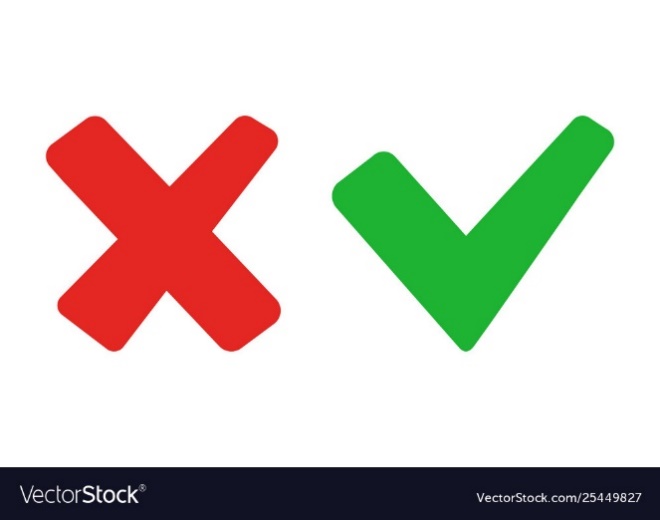 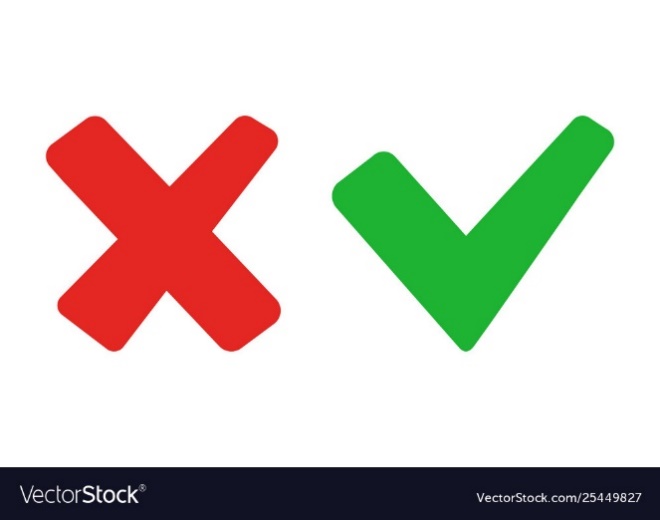 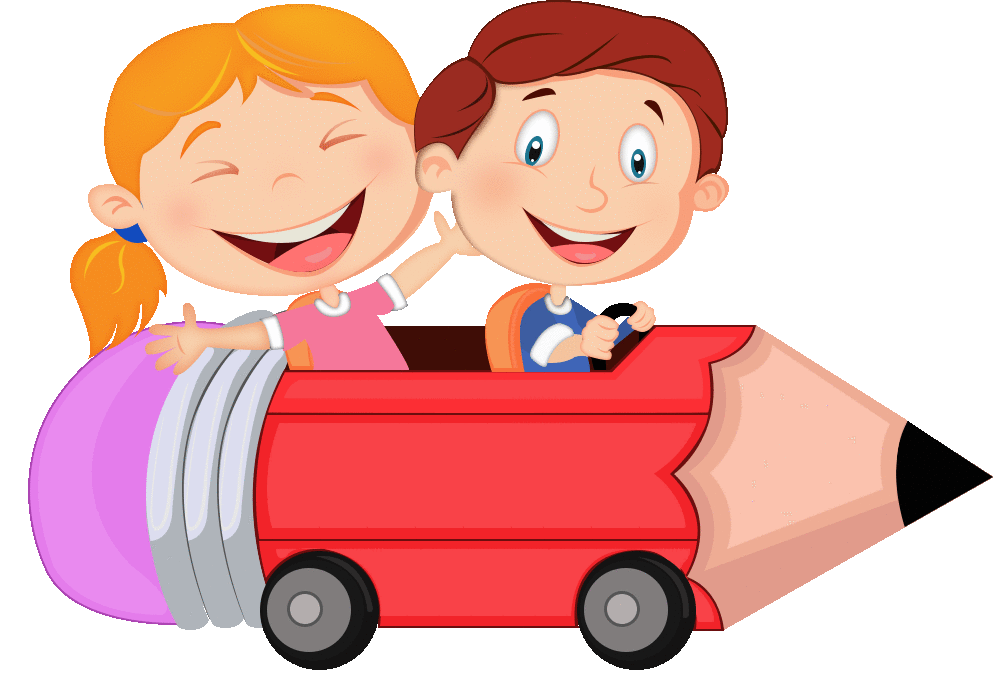 A. Thơ
B. Tục ngữ
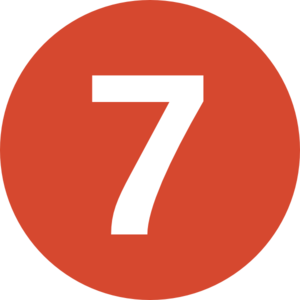 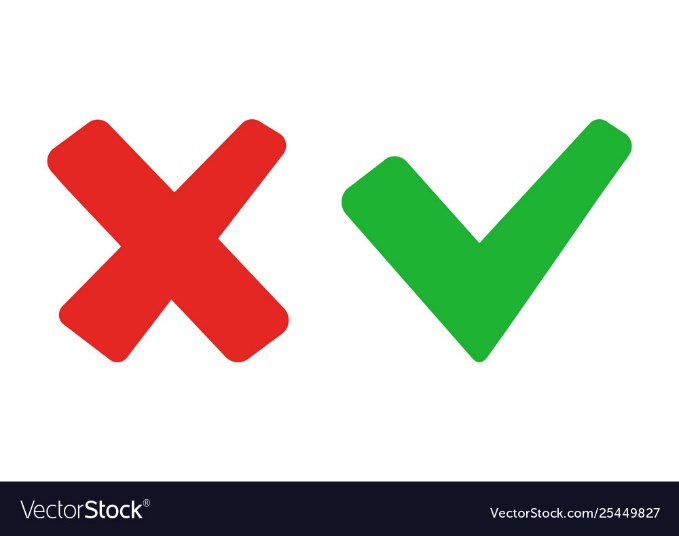 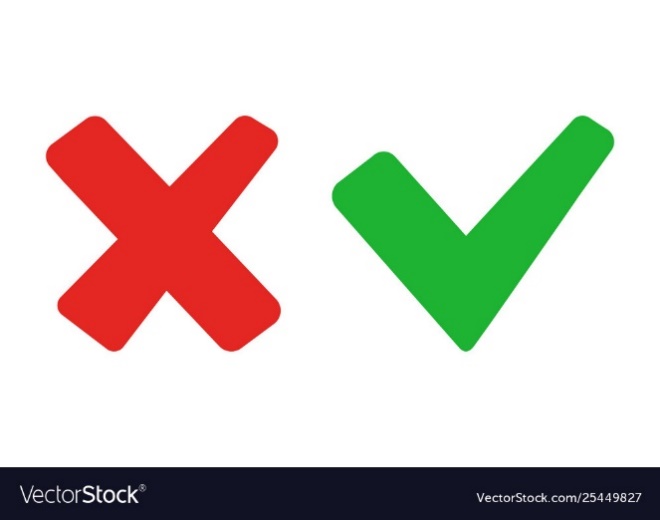 D. Ngạn ngữ
C. Ca dao
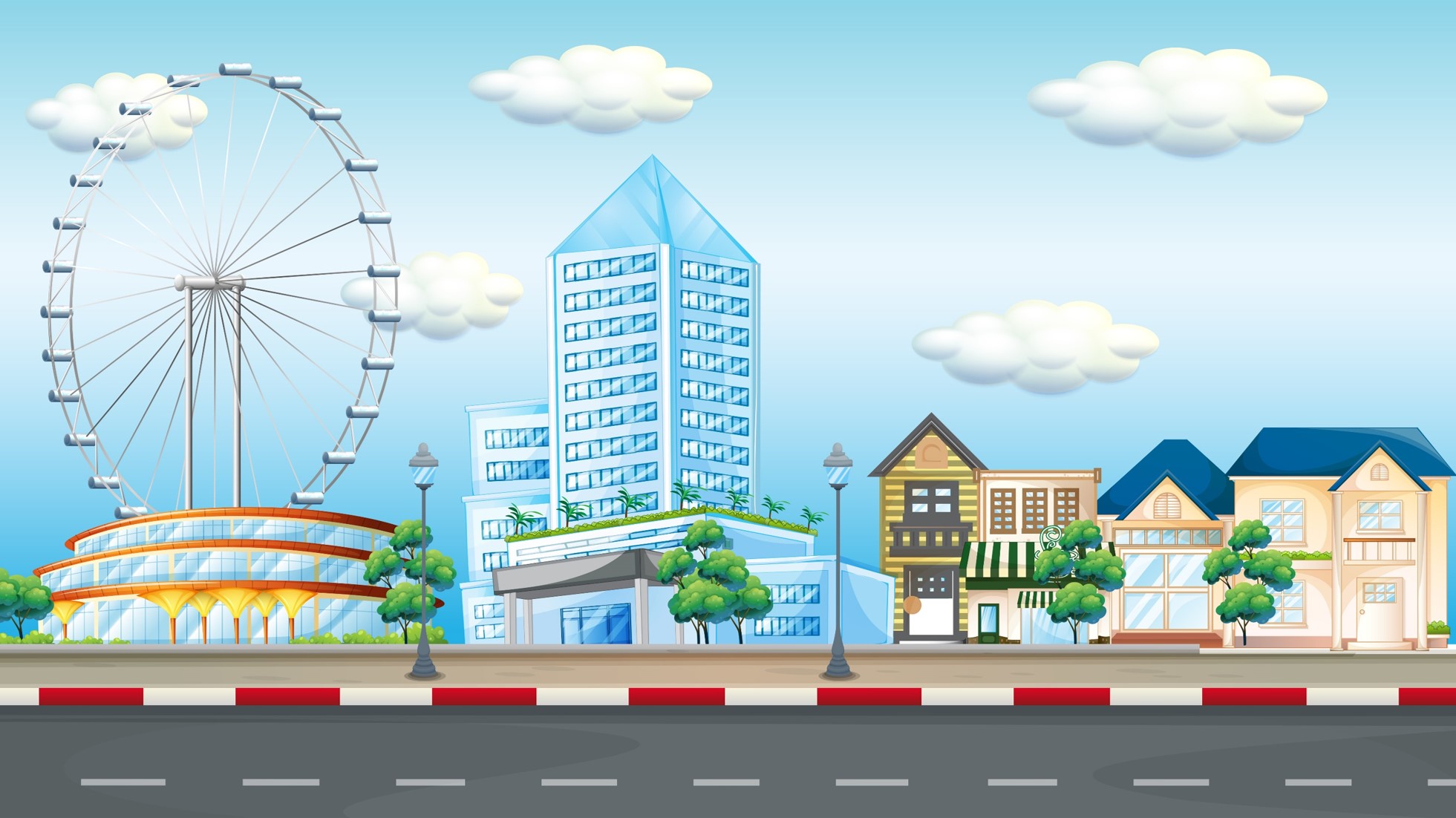 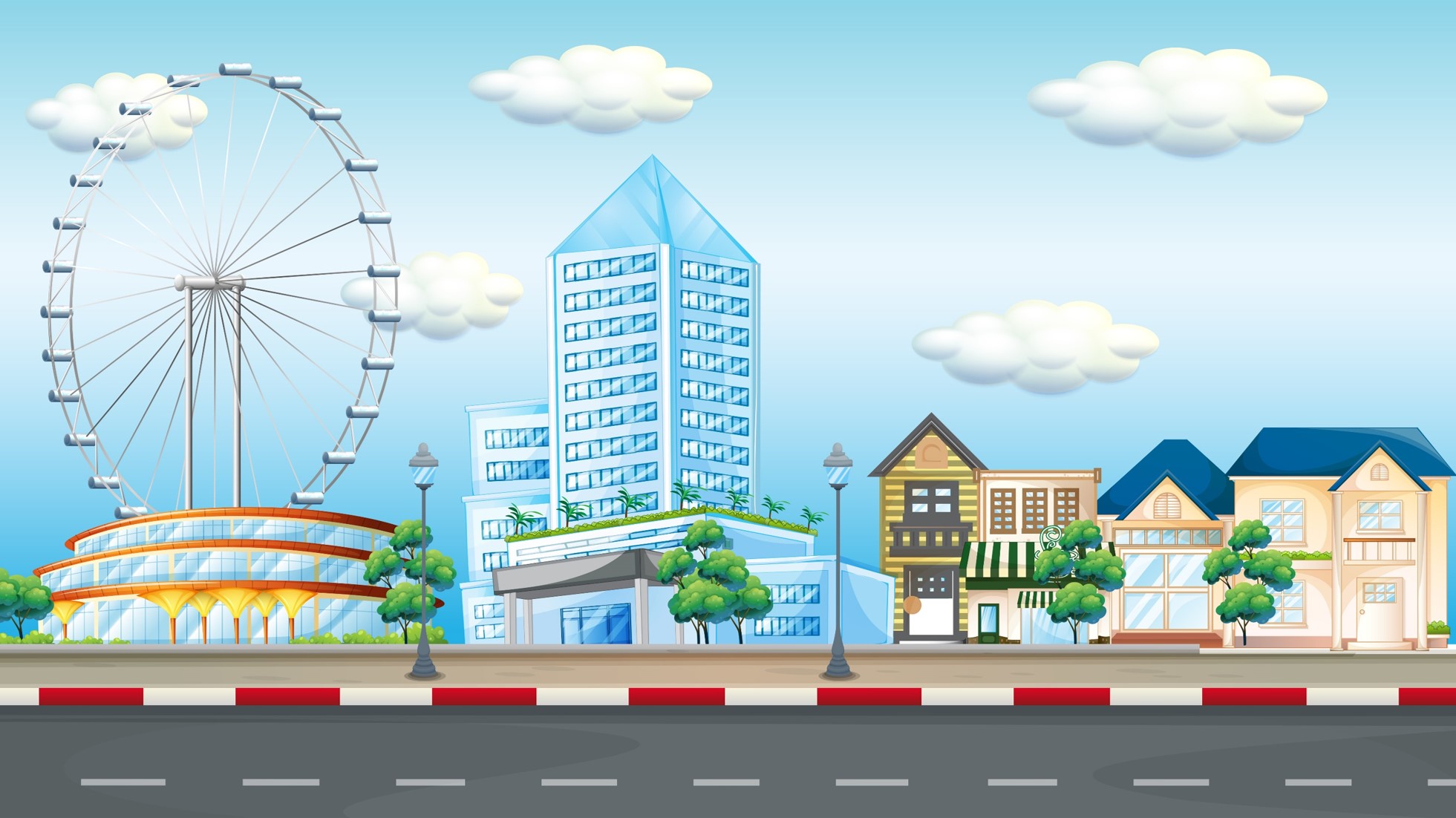 Câu 7: Nhà thơ Dryden đã nói gì?
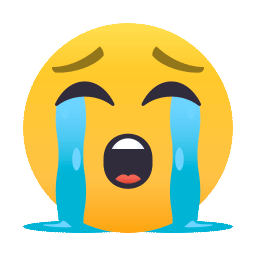 B. Tiếng cười, dù ở mức độ nào, luôn là một điều tốt. Và nếu một thứ có thể gây cười cho mọi người, thì nó là một công cụ tạo ra hạnh phúc.
A. Một tinh thần tốt là yếu tố quan trọng đối với sức khoẻ của những người bệnh, người ốm yếu. Nó quyết định việc liệu một người bệnh có còn cứu được hay không, và một người yếu ớt có thể sống một đời lành mạnh, không bệnh hay không.
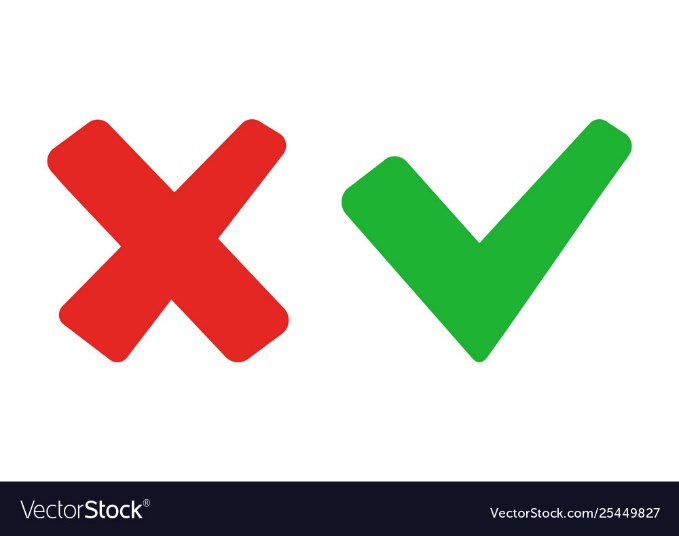 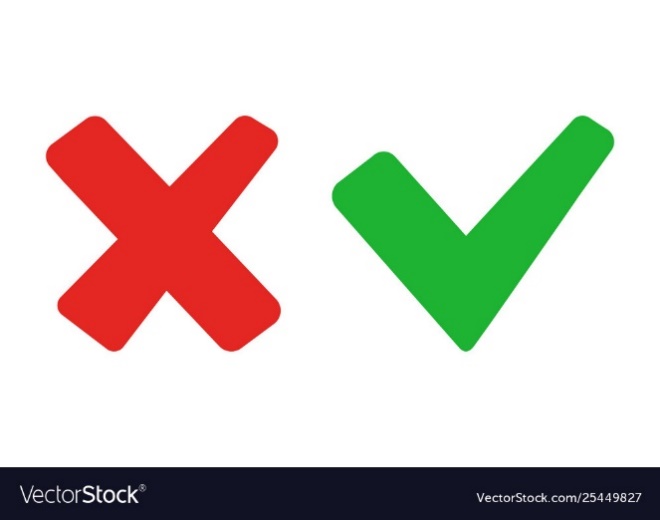 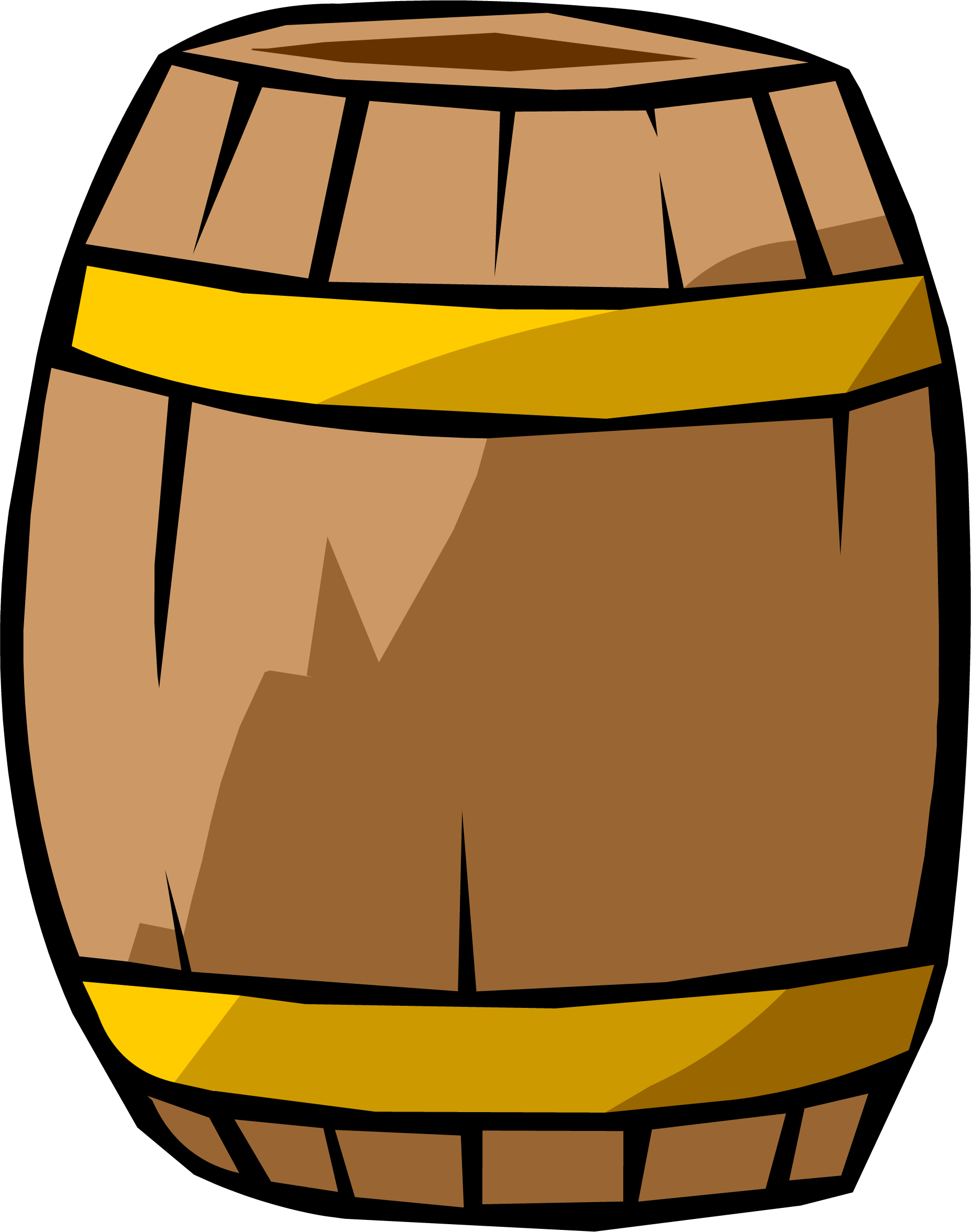 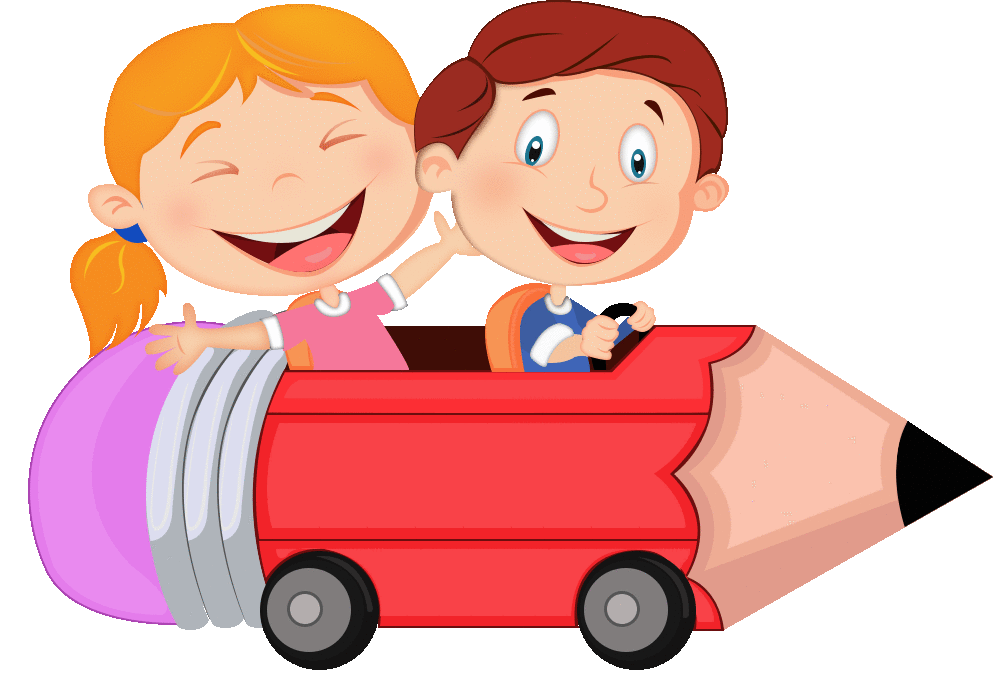 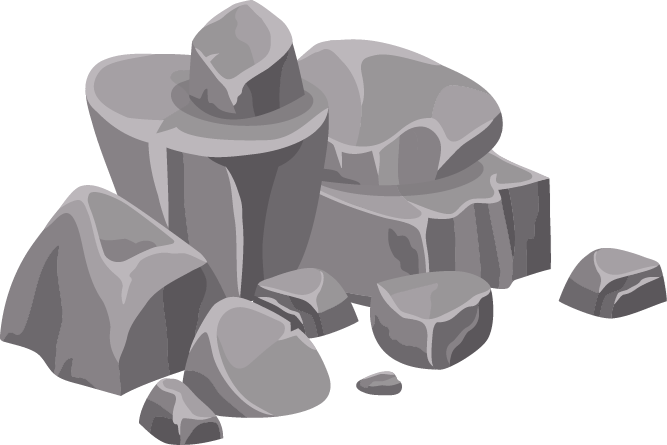 C. Hãy cho tôi một tiếng cười chân thành.
D. Tất cả các đáp án trên
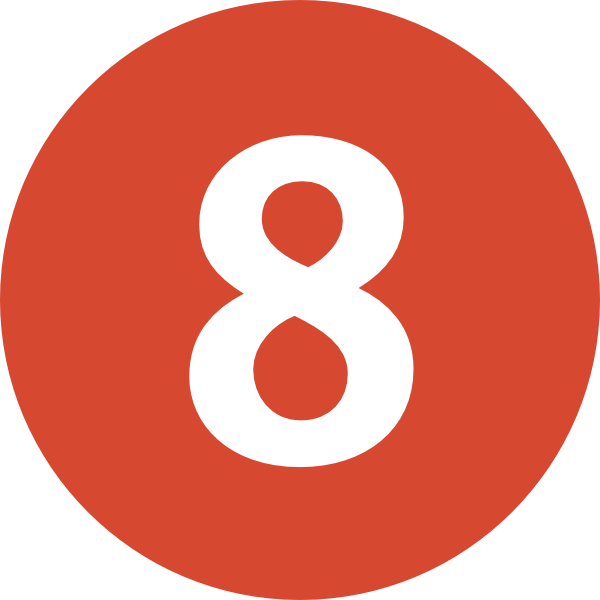 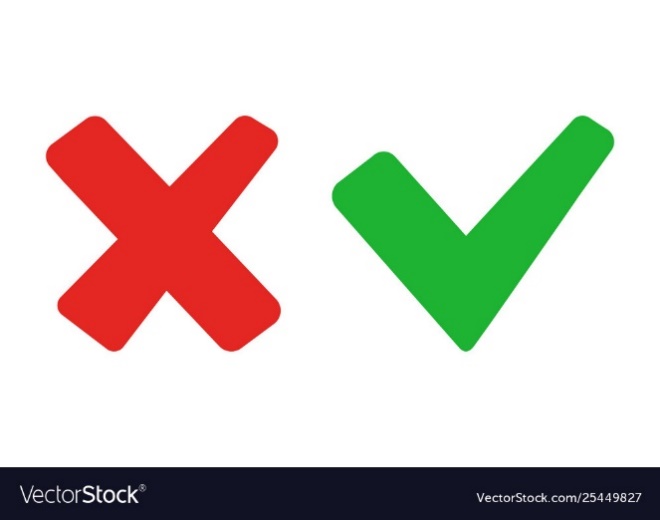 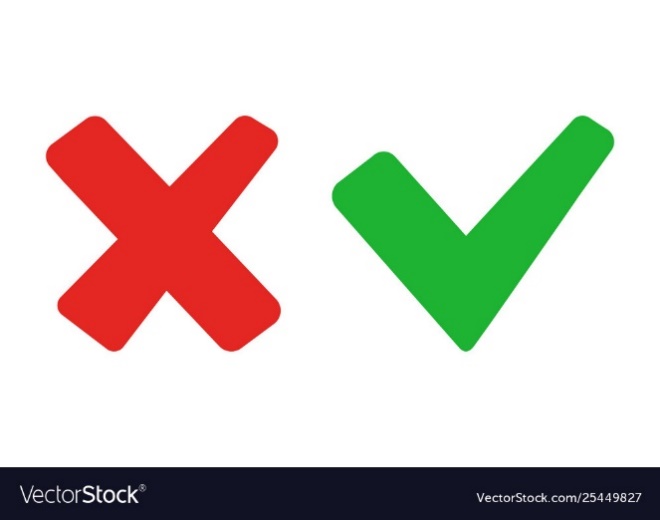 Câu 8:“Ở phía tây New York, có một vị bác sĩ tên là Burdick, ông được gọi là “bác sĩ cười” vì … Tờ Lancet của London – một tạp chí y khoa nổi tiếng thế giới – đã đưa ra nhận định … không bệnh hay không”. Đây là:
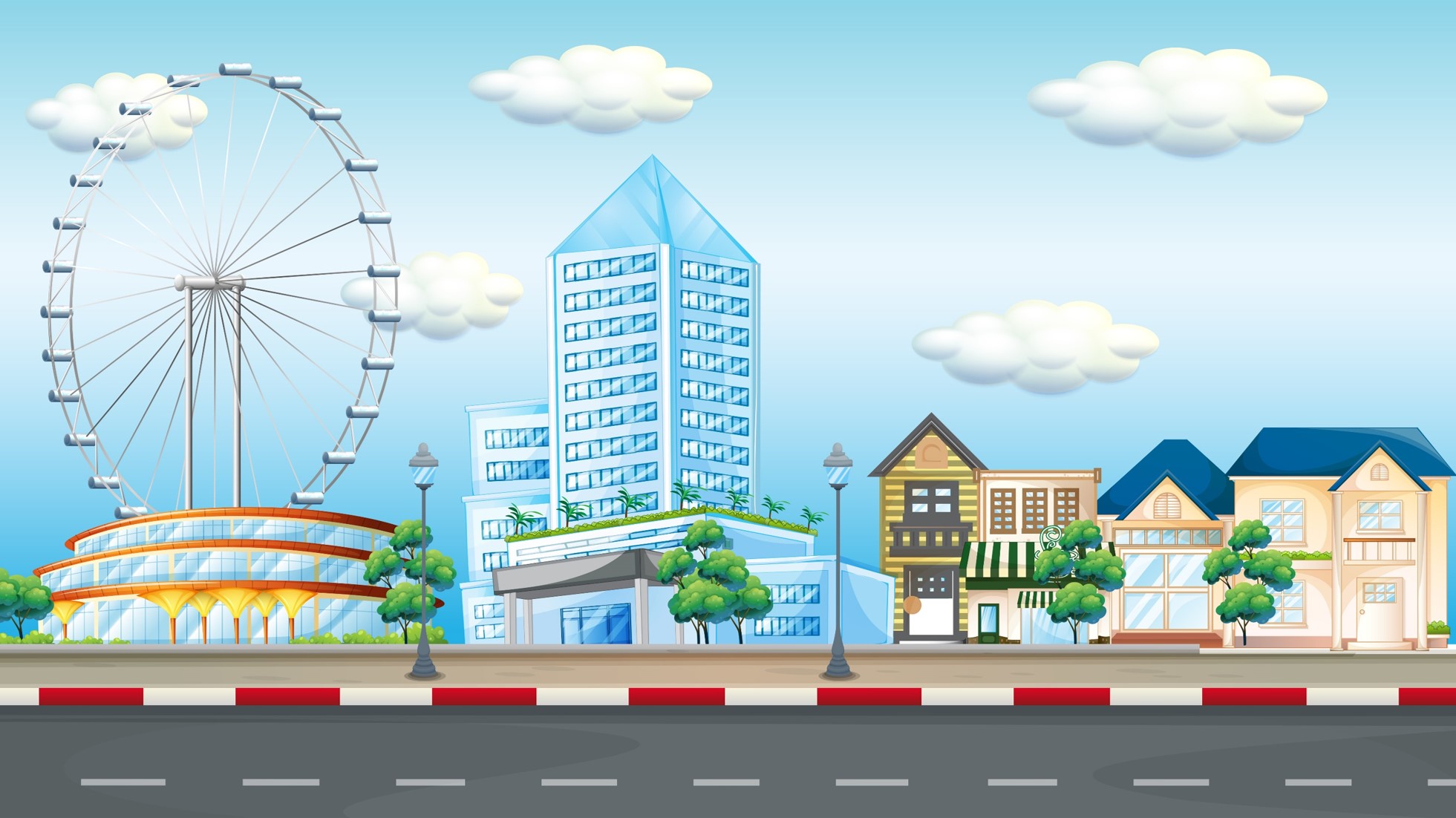 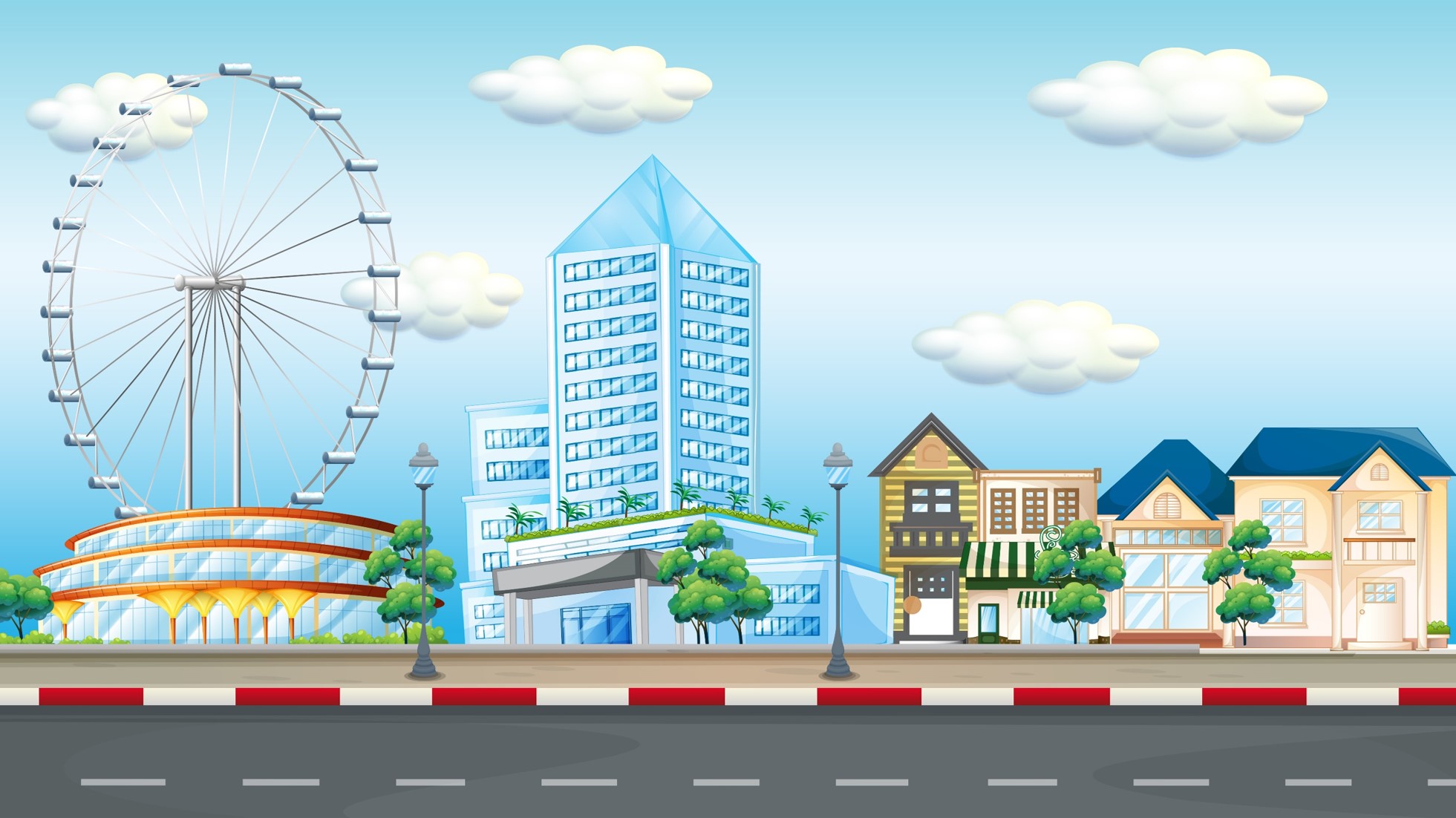 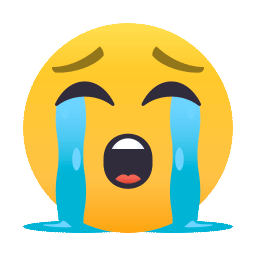 B. Bằng chứng
A. Lí lẽ
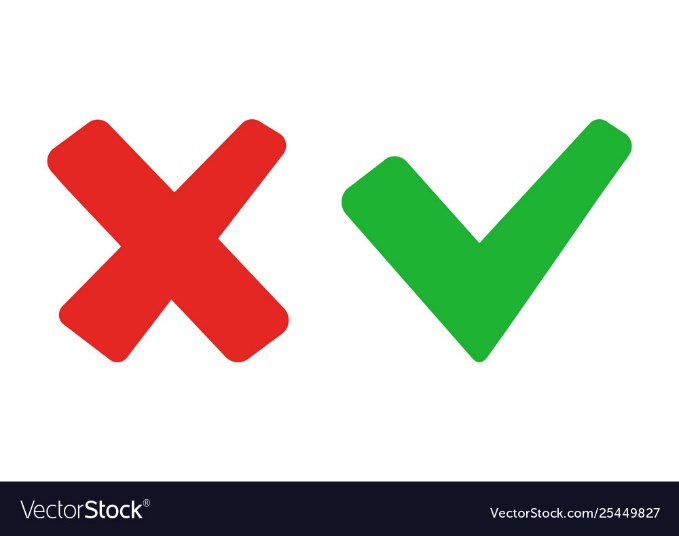 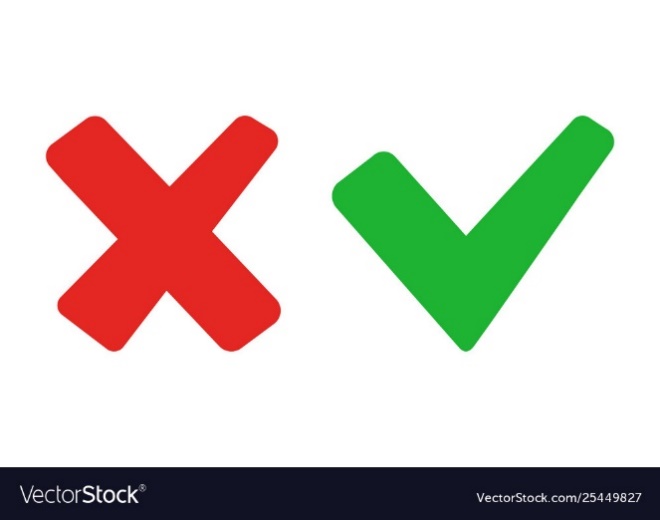 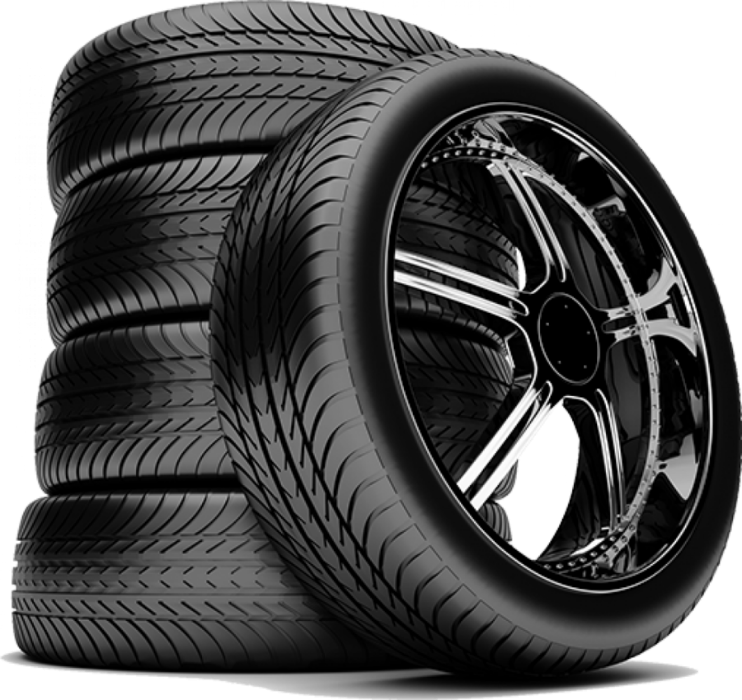 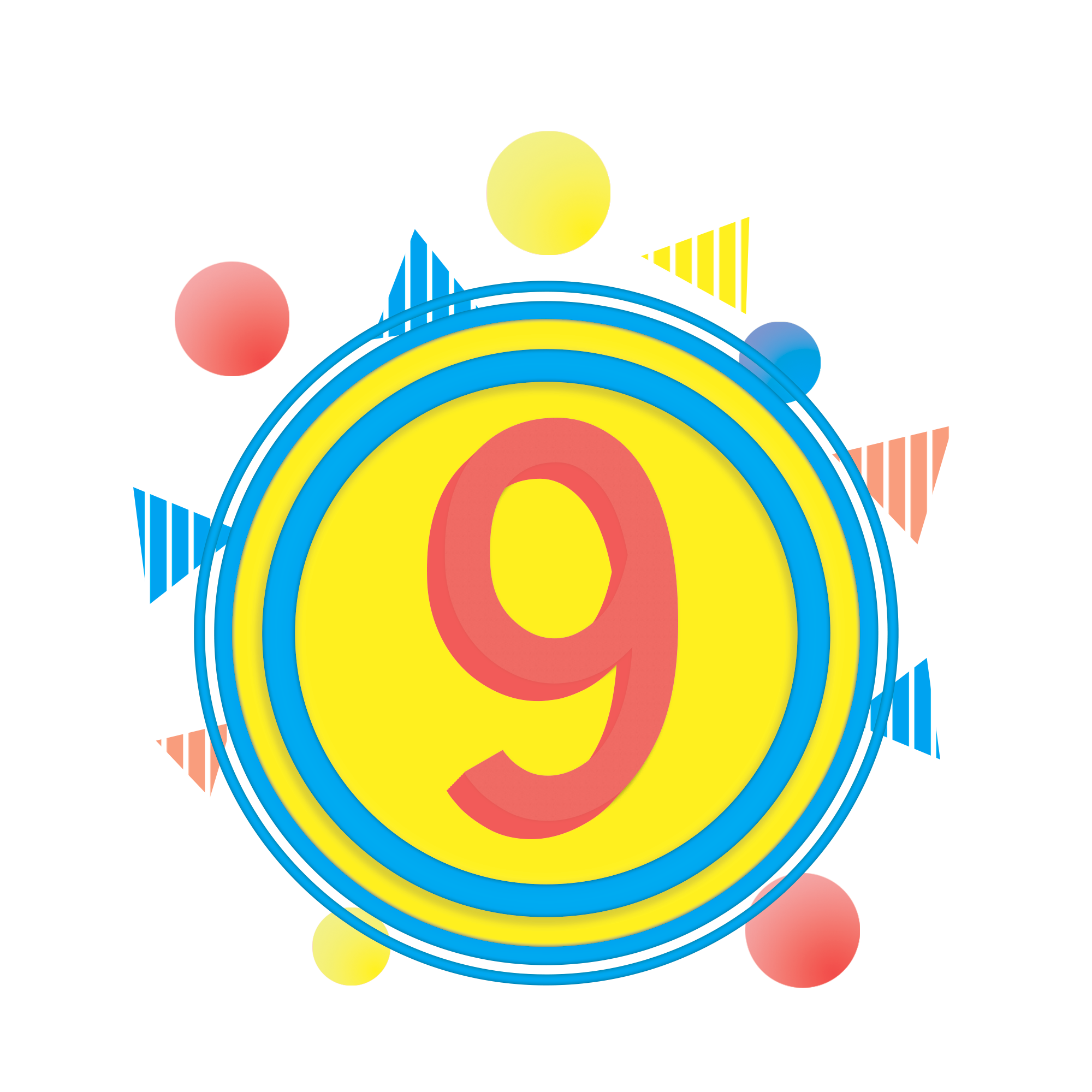 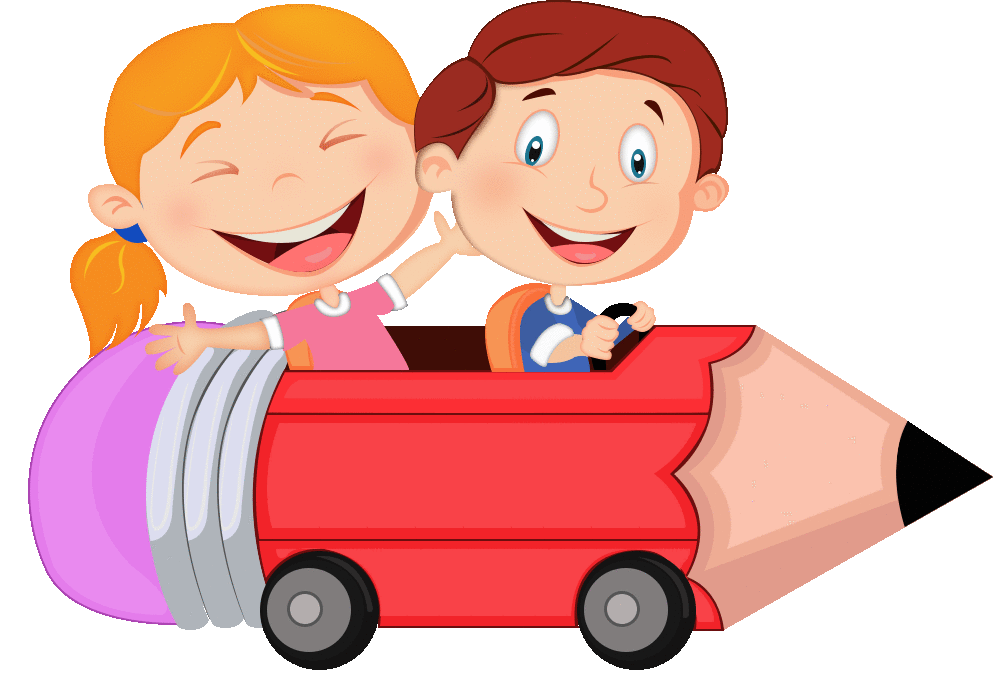 C. Luận điểm
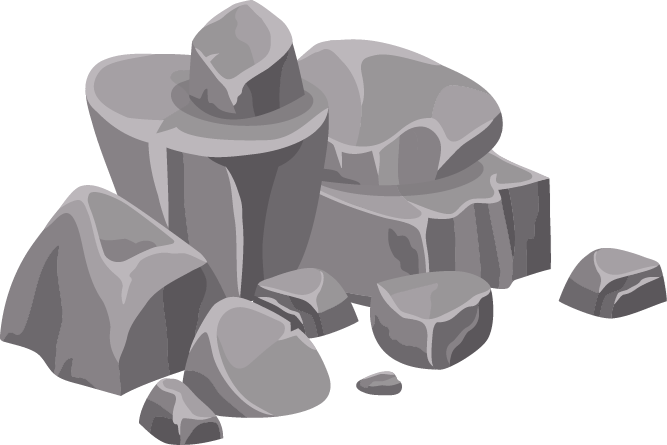 D. kết luận
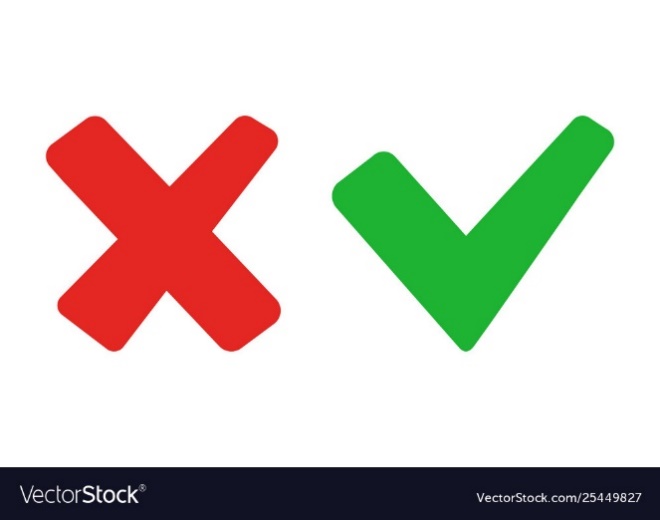 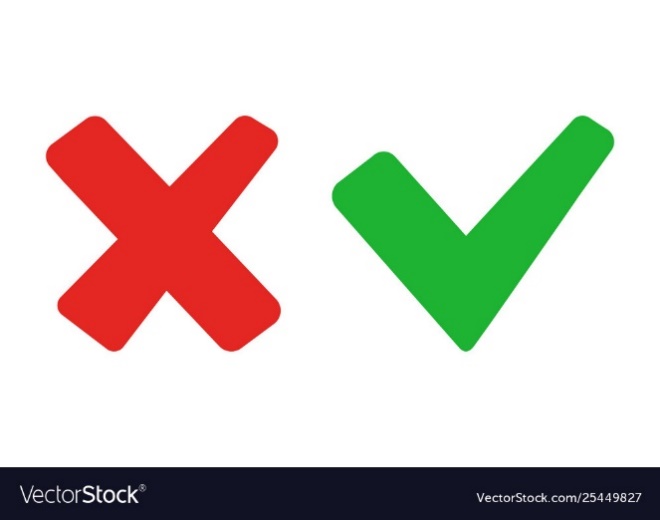 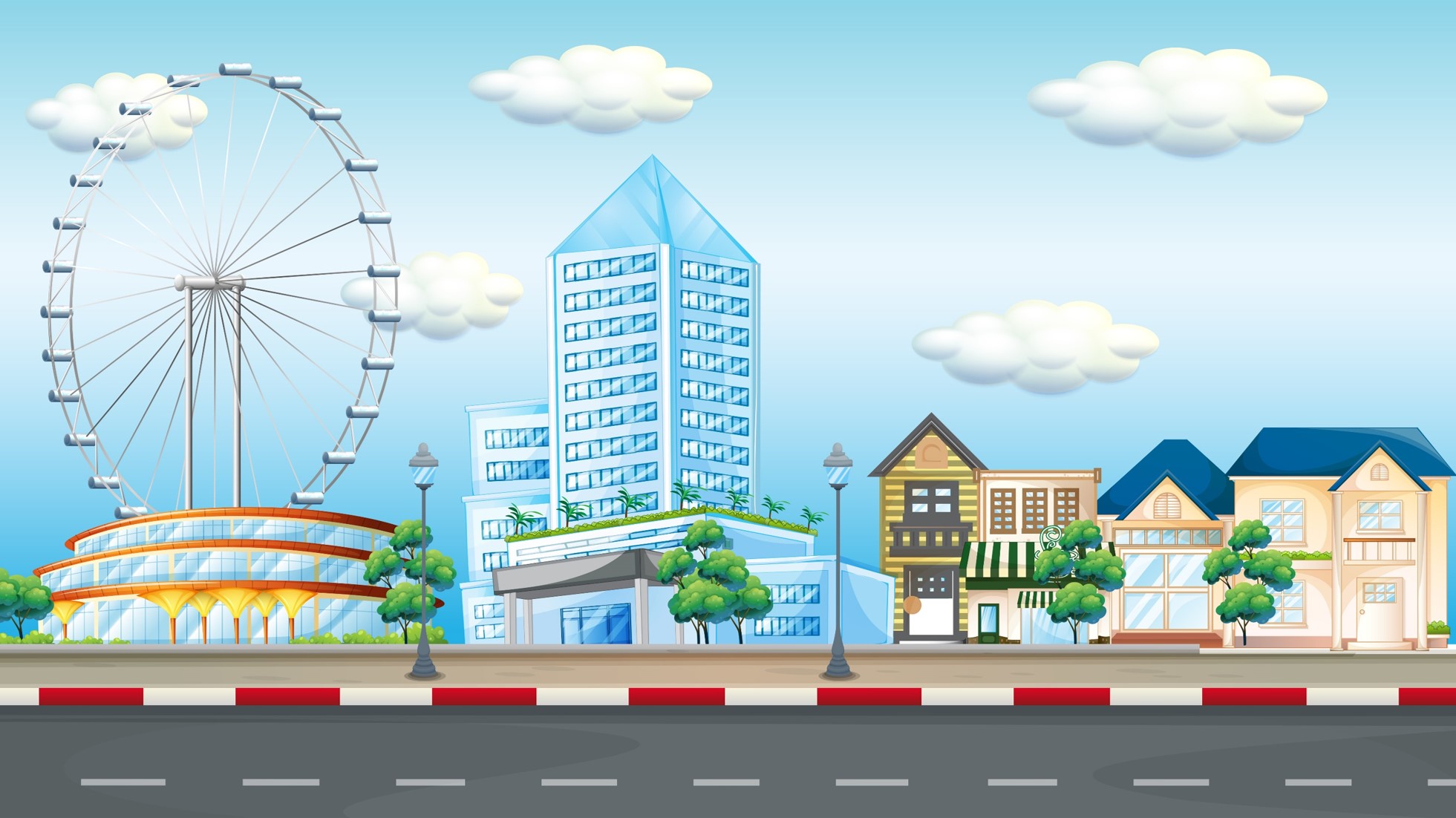 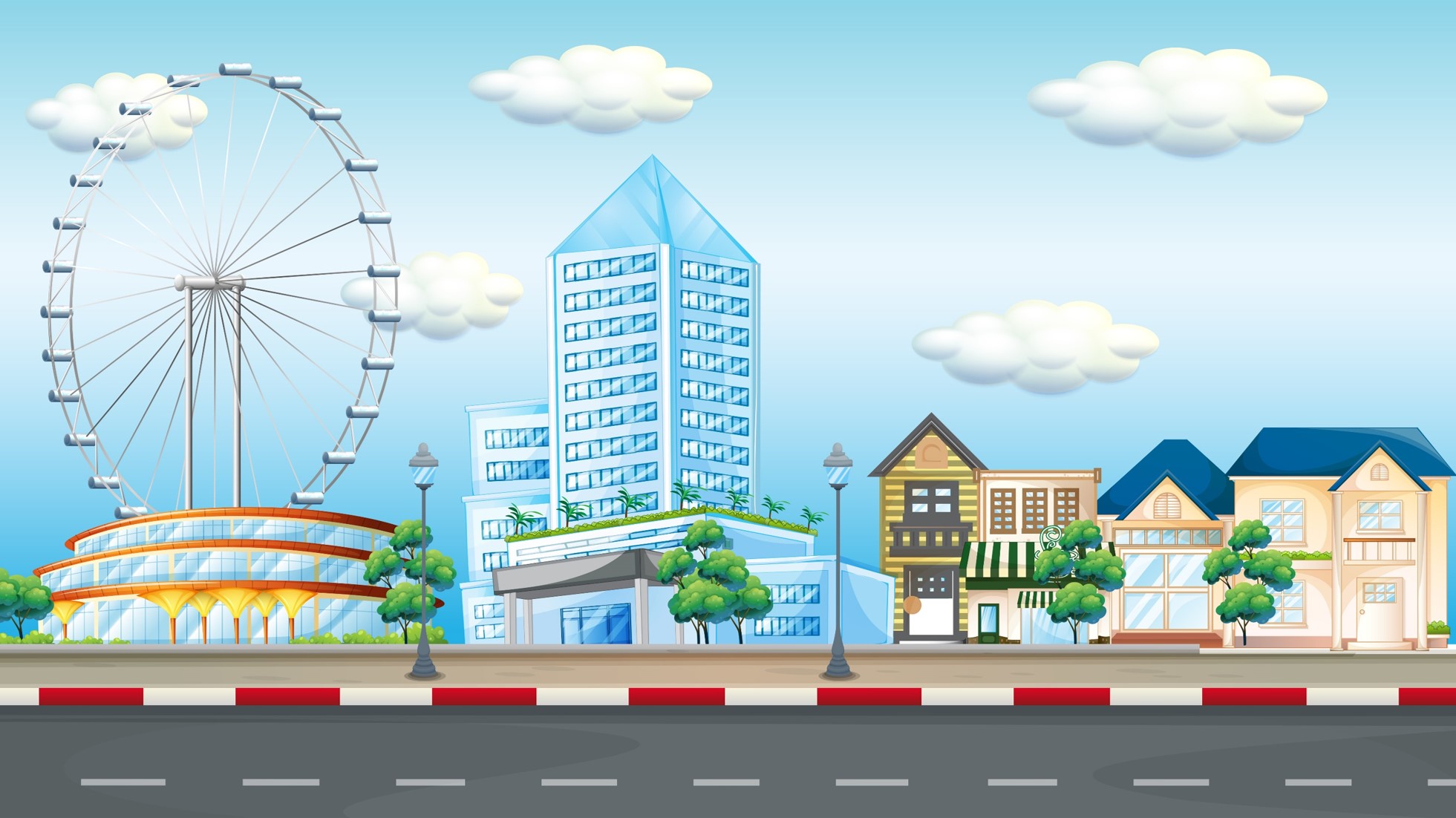 Câu 9: Tác giả cho rằng một nụ cười tươi có tác dụng gì?
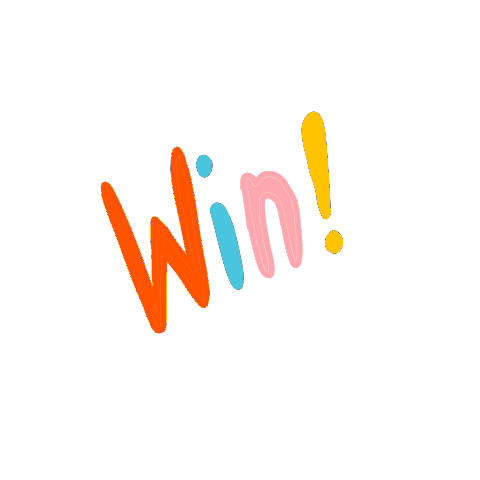 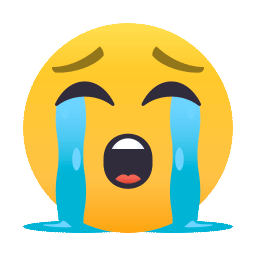 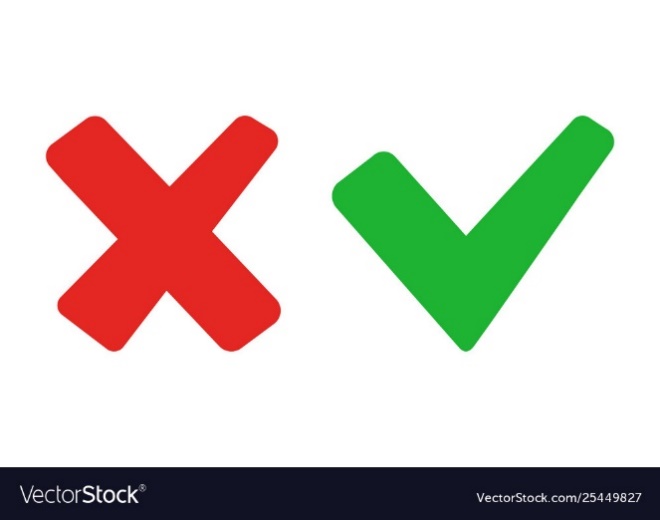 A. Giúp chúng ta có thể ra đi thanh thản lúc cuối đời.
B. Dễ dàng tạo cảm giác và không khí thân thiện giữa mọi người, kéo những điều tốt đẹp, tươi sáng đến gần ta hơn
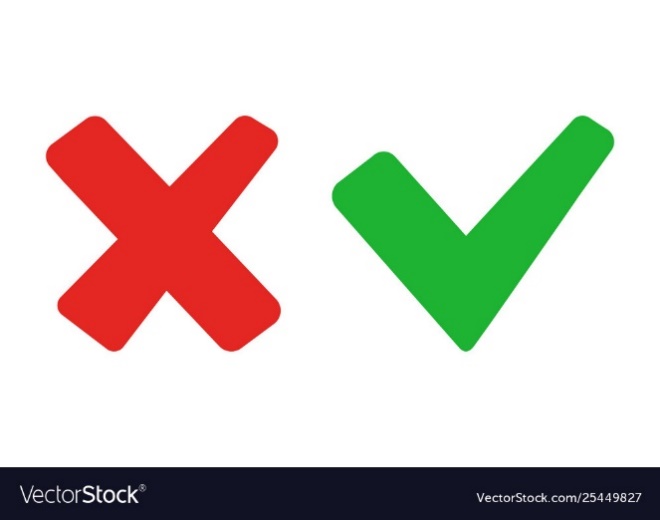 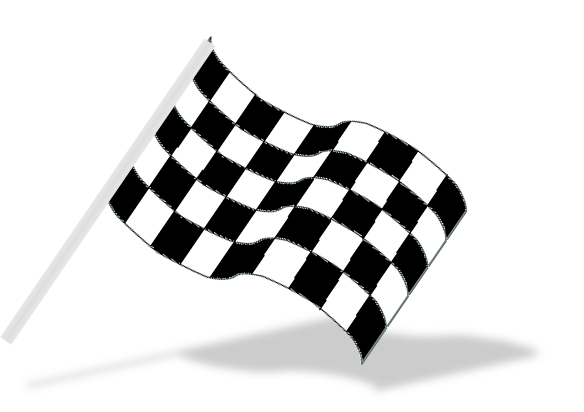 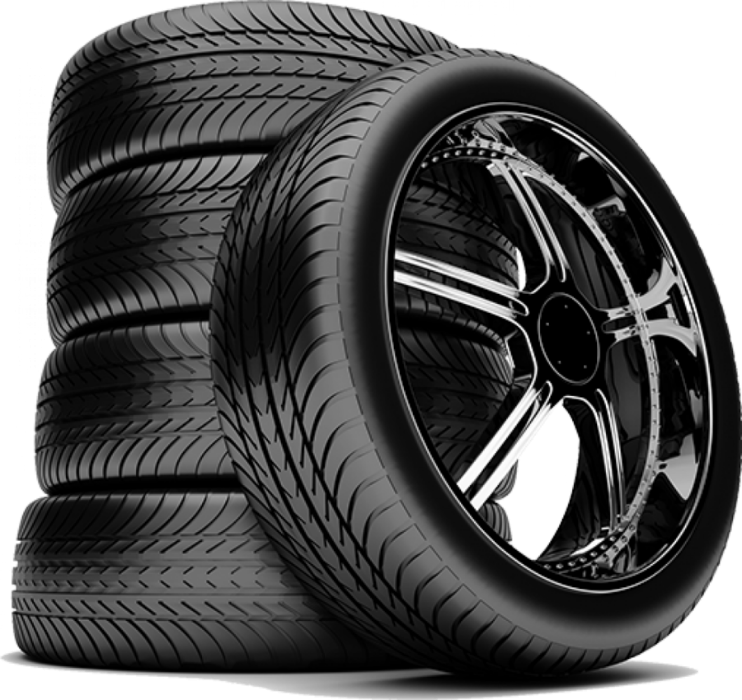 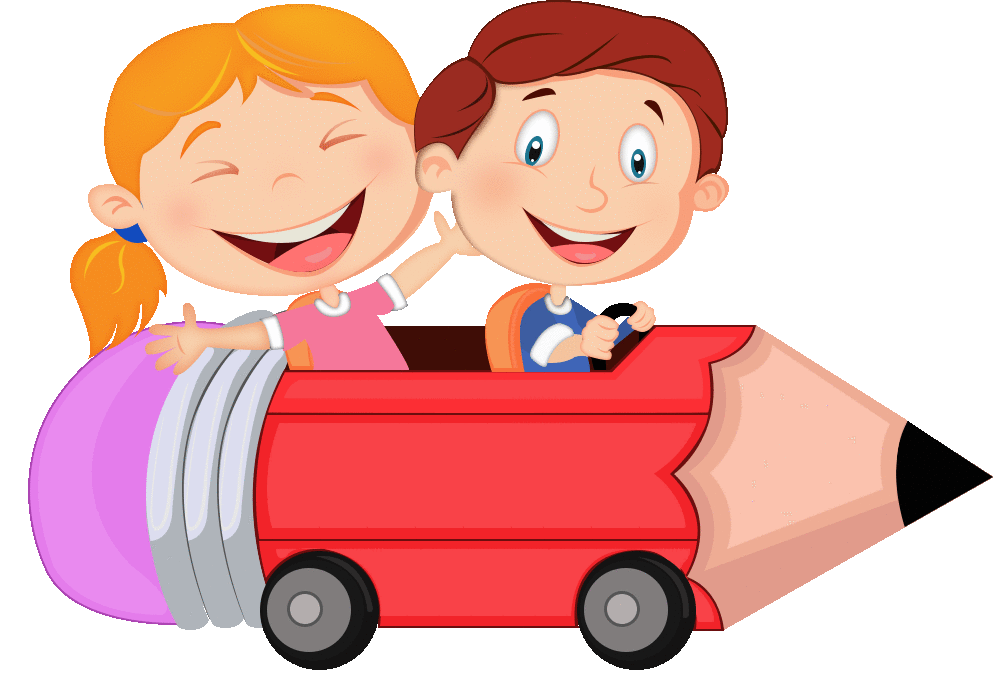 C. Ngay lập tức chuyển đổi trạng thái tinh thần từ căm hận sang yêu mến.
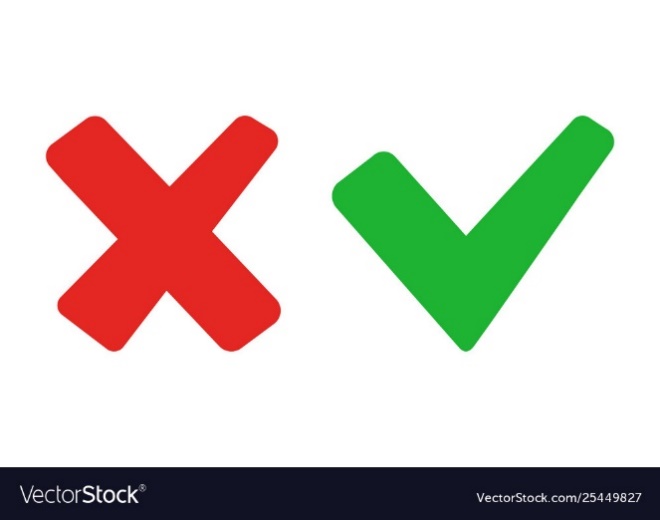 D. Tất cả các đáp án trên
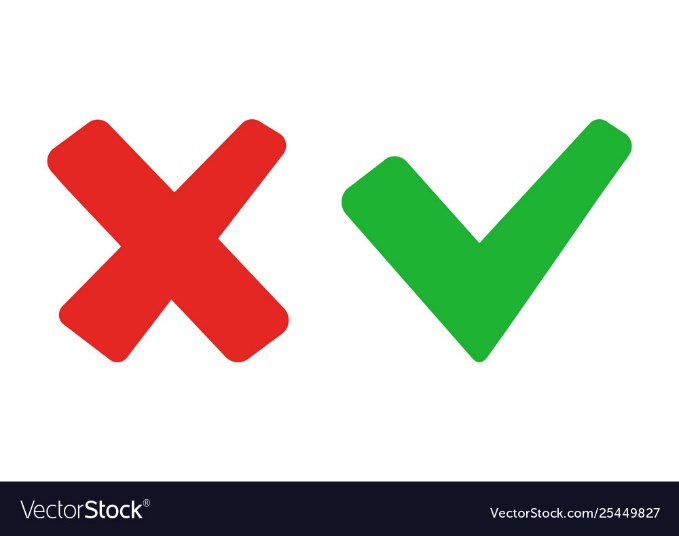 Hoạt động vận dụng!
Giáo án Nguyễn Nhâm   688
Hoạt động vận dụng
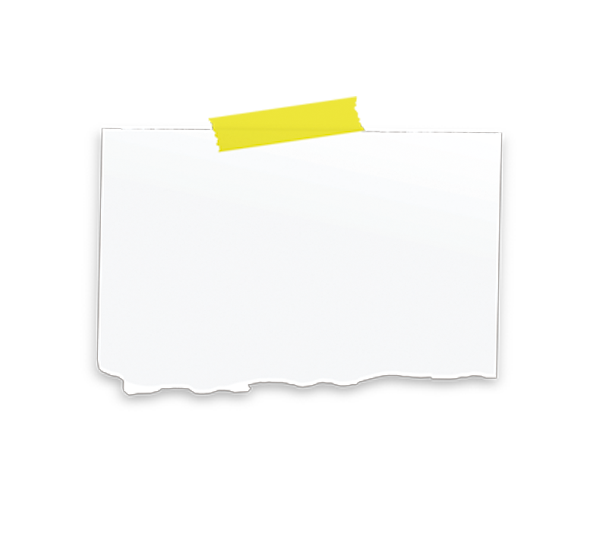 Viết đoạn văn trình bày suy nghĩ của em về nụ cười trong cuộc sống.
CẢM ƠN CÁC EM !
Giáo án Nguyễn Nhâm   688